รายงานผลการดำเนินงานด้านการป้องกัน  เฝ้าระวัง  และแก้ไขปัญหายาเสพติดดีเด่นประจำปี  2563
ศูนย์พัฒนาเด็กเล็กองค์การบริหารส่วนตำบลดอน
การแก้ไขปัญหายาเสพติด เป็นเรื่องที่ทุกฝ่ายในชาติต้องร่วมกันดำเนินการอย่างจริงจังต่อเนื่อง และกล้าเผชิญกับปัญหา ซึ่งองค์กรปกครองส่วนท้องถิ่นจะเป็นหน่วยงานหลักในพื้นที่ที่จะดำเนินการป้องกันและแก้ไขปัญหายาเสพติดให้บรรลุเป้าหมายและสร้างความยั่งยืนในการดำเนินการ ศูนย์พัฒนาเด็กเล็กองค์การบริหารส่วนตำบลดอน  หวังเป็นอย่างยิ่งว่างานด้านการป้องกัน เฝ้าระวัง และแก้ไขปัญหายาเสพติดในเด็กปฐมวัย  โดยการสร้างกระบวนการจัดการเรียนรู้ EF ( Executive Functions ) จะเป็นประโยชน์แก่เด็กเล็ก ในศูนย์พัฒนาเด็กเล็กองค์การบริหารส่วนตำบลดอน เพื่อเป็นการส่งเสริมการให้โอกาสเด็กได้คิด ลงมือทำ วางแผน ท้าทาย และทบทวน   เพื่อเป็นจุดเริ่มต้นของการเอาชนะปัญหายาเสพติดในพื้นที่องค์การบริหารส่วนตำบลดอน ในลำดับต่อไป
.
สารบัญ
การพัฒนาครูต้นแบบเพื่อสร้างภูมิคุ้มกัน
ยาเสพติด  ระดับปฐมวัย
แผนการจัดการเรียนรู้  
ศูนย์พัฒนาเด็กเล็กองค์การบริหารส่วนตำบลดอน
01
04
โครงการประชุมผู้ปกครอง  
ศูนย์พัฒนาเด็กเล็กองค์การบริหารส่วนตำบลดอน
แผนการจัดประสบการณ์  EF
02
05
ระบบการรายงานการป้องกันและแก้ไข
ปัญหายาเสพติดในสถานศึกษา NISPA
โครงการกีฬาสี 
 ศูนย์พัฒนาเด็กเล็กองค์การบริหารส่วนตำบลดอน
03
06
แบบรายงานสรุปผล โครงการพัฒนาครูต้นแบบเพื่อสร้างภูมิคุ้มกันยาเสพติด ระดับปฐมวัยสังกัดองค์กรปกครองส่วนท้องถิ่น
ประจําปี 2561 
ระหว่างวันที่ ๑๖ มิถุนายน – ๑๙ มิถุนายน พ.ศ. ๒๕๖๑
 ณ โรงแรมไมด้า แอร์พอร์ท กรุงเทพ (ดอนเมือง) เขตหลักสี่ กรุงเทพมหานคร
กิจกรรมดังกล่าวมีวัตถุประสงค์เพื่อ	ด้วยสํานักงานส่งเสริมการปกครองท้องถิ่นจังหวัดปัตตานีได้จัดประชุมอบรมโครงการพัฒนาครูต้นแบบเพื่อ สร้างภูมิคุ้มกันยาเสพติด ระดับปฐมวัยสังกัดองค์กรปกครองส่วนท้องถิ่นประจําปี 2561 ระหว่างวันที่ ๑๖ มิถุนายน – ๑๔ มิถุนายน พ.ศ. ๒๕๖๑ ณ.โรงแรม ณ โรงแรมไมด้า แอร์พอร์ท กรุงเทพ (ดอนเมือง) เขตหลักสี่ กรุงเทพมหานคร มีวัตถุประสงค์เพื่อ	๑.เพื่อให้ผู้เข้ารับการฝึกอบรมมีความรู้ในการปฏิบัติงานด้านการพัฒนาสนับสนุนครูผู้สอนอย่าง ต่อเนื่องให้มีความรู้ความเข้าใจในการสร้างภูมิคุ้มกันยาเสพติดด้วยการพัฒนาทักษะทางสมองของเด็กปฐมวัย ให้ครอบคลุม	๒.เพื่อให้ผู้เข้ารับการฝึกอบรมสามารถนําความรู้ที่เกี่ยวข้องกับการสร้างภูมิคุ้มกันยาเสพติดในเด็ก ปฐมวัยเพื่อปรับใช้กับการทํางานและพัฒนางานด้านการพัฒนาเด็กปฐมวัย
แบบรายงานสรุปผล โครงการพัฒนาครูต้นแบบเพื่อสร้างภูมิคุ้มกันยาเสพติด ระดับปฐมวัยสังกัดองค์กรปกครองส่วนท้องถิ่น
ประจําปี 2561 
ระหว่างวันที่ ๑๖ มิถุนายน – ๑๙ มิถุนายน พ.ศ. ๒๕๖๑
 ณ โรงแรมไมด้า แอร์พอร์ท กรุงเทพ (ดอนเมือง) เขตหลักสี่ กรุงเทพมหานคร
4. เพื่อให้ผู้เข้ารับการฝึกอบรมมีความรู้ ความเข้าใจเน้นการประยุกต์ใช้องค์ความรู้เพื่อให้เกิดความ สอดคล้องกับวิถีท้องถิ่นเกี่ยวกับศาสตร์พระราชาและสามารถน้อมนําแนวพระราชดํารัสตามหลัก บรัชญาของเศรษฐกิจพอเพียง มาปรับใช้ในการทํางานด้านการพัฒนาเด็กปฐมวัย	๕.เพื่อให้ผู้เข้ารับการฝึกอบรมมีเครือข่ายในการปรึกษาหารือ และประสานการทํางานร่วมกันต่อไปในอนาคต
ประโยชน์ที่ได้รับจากการเข้าร่วมกิจกรรม ๑.ต่อตนเอง ได้แก่	๑.๑ ได้รับทราบถึงทิศทางการส่งเสริมและพัฒนาการจัดการศึกษาปฐมวัย ในศูนย์พัฒนาการ เล็กได้อย่างถูกต้องและเหมาะสม	๑.2 ได้นําแนวคิดและคําแนะนํามาปฏิบัติงานฝึกปฏิบัติจริงโดยใช้ความรู้ด้านปฐมวัยและ ศาสตร์พระราชาเป็นฐาน	๑.๓ สามารถนําความรู้มาประยุกต์ใช้เทคโนโลยีสารสรเทศและนวัตกรรมเพื่อการทํางานได้	๑.4 สามารถนําความรู้ที่ได้รับไปปรับใช้ในการบริหารจัดการศูนย์ และจัดทําเอกสารด้าน ต่างๆ ของศูนย์พัฒนาเด็กเล็กให้ถูกต้องตามระเบียบของกรมส่งเสริมการปกครองส่วนท้องถิ่น	๑.5 สามารถนําความรู้และข้อมูลาเป็นข้อมูลในการวางแผนการทำงาน	1.6 มีโอกาสได้สร้างสัมพันธภาพที่ดีกับเพื่อนๆในกลุ่มเดียวกัน ๒.ต่อหน่วยงานได้แก่	2.1 นําความรู้ที่ได้จากการอบรมมาขยายผลให้ความรู้กับครูผู้ดูแลเด็กภายในศูนย์พัฒนาเด็ก เล็ก	๒.๒ ครูผู้ดูแลเด็กและบุลากรภายในศูนย์พัฒนาเด็กเล็กสามารถวางแผนการทํางานของศูนย์
ประมวลภาพการฝึกอบรม
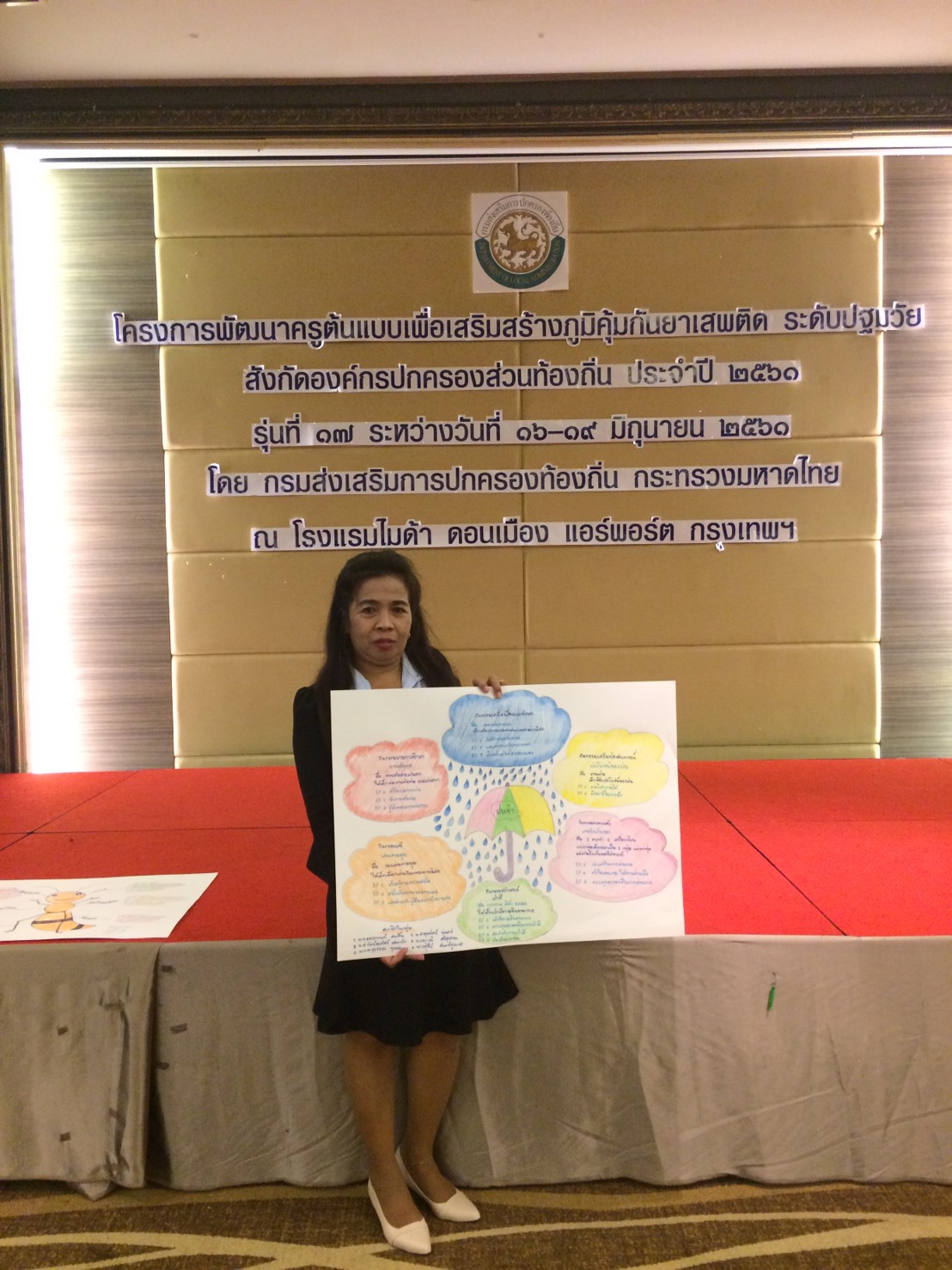 1
โครงการพัฒนาครูต้นแบบเพื่อสร้างภูมิคุ้มกันยาเสพติด ระดับปฐมวัยสังกัดองค์กรปกครองส่วนท้องถิ่นประจําปี 2561
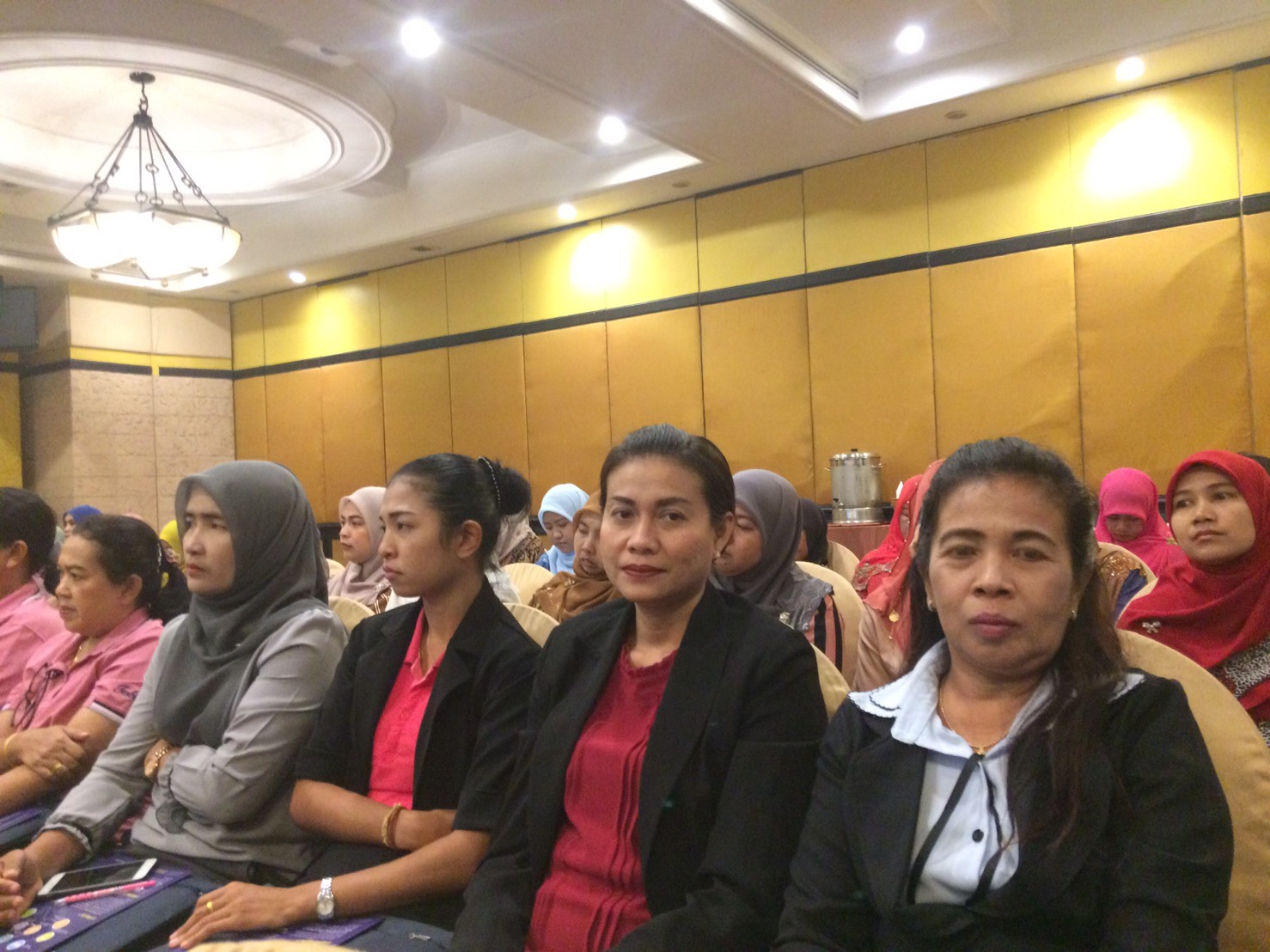 2
โครงการพัฒนาครูต้นแบบเพื่อสร้างภูมิคุ้มกันยาเสพติด ระดับปฐมวัยสังกัดองค์กรปกครองส่วนท้องถิ่นประจําปี 2561
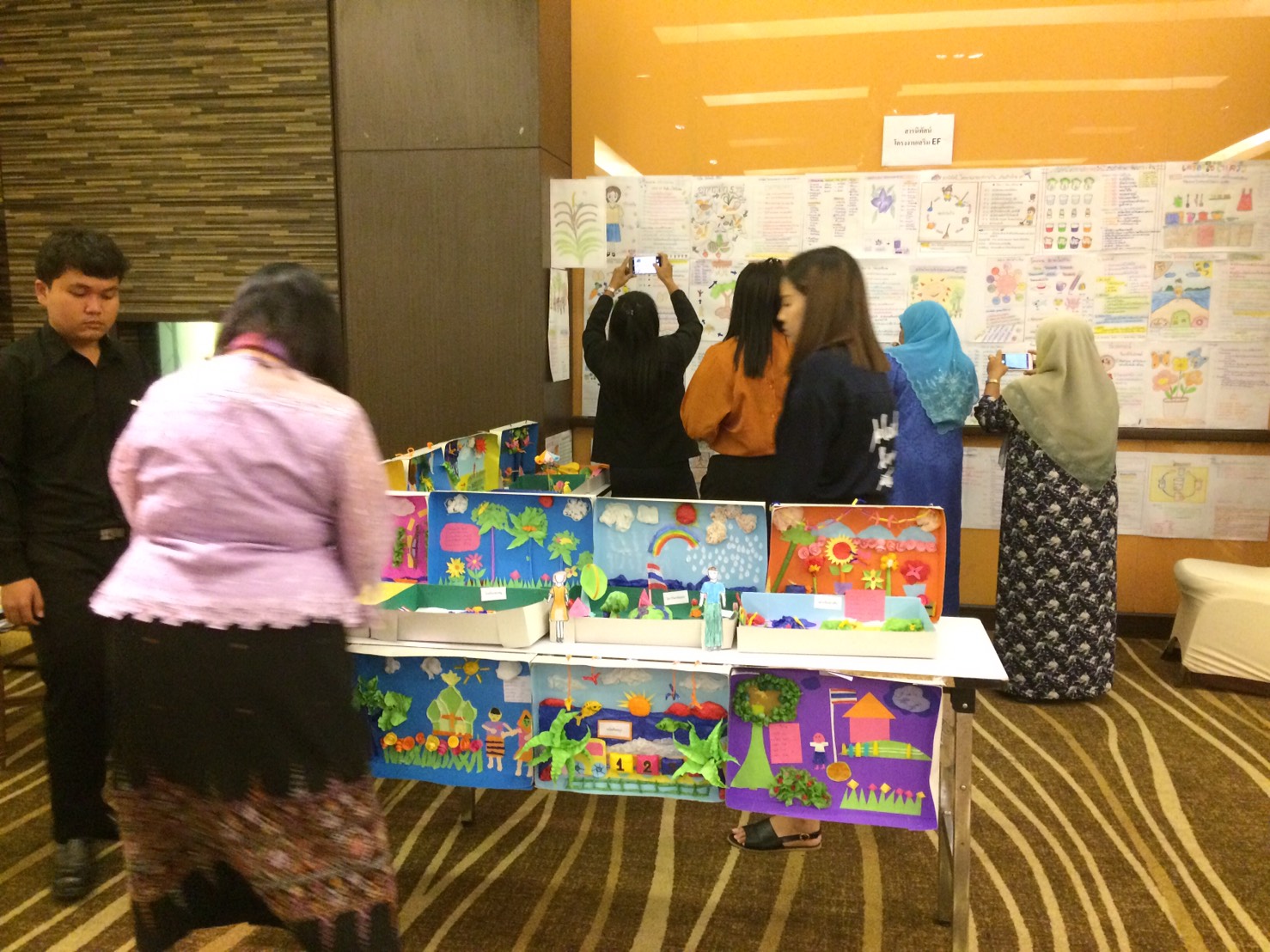 3
โครงการพัฒนาครูต้นแบบเพื่อสร้างภูมิคุ้มกันยาเสพติด ระดับปฐมวัยสังกัดองค์กรปกครองส่วนท้องถิ่นประจําปี 2561
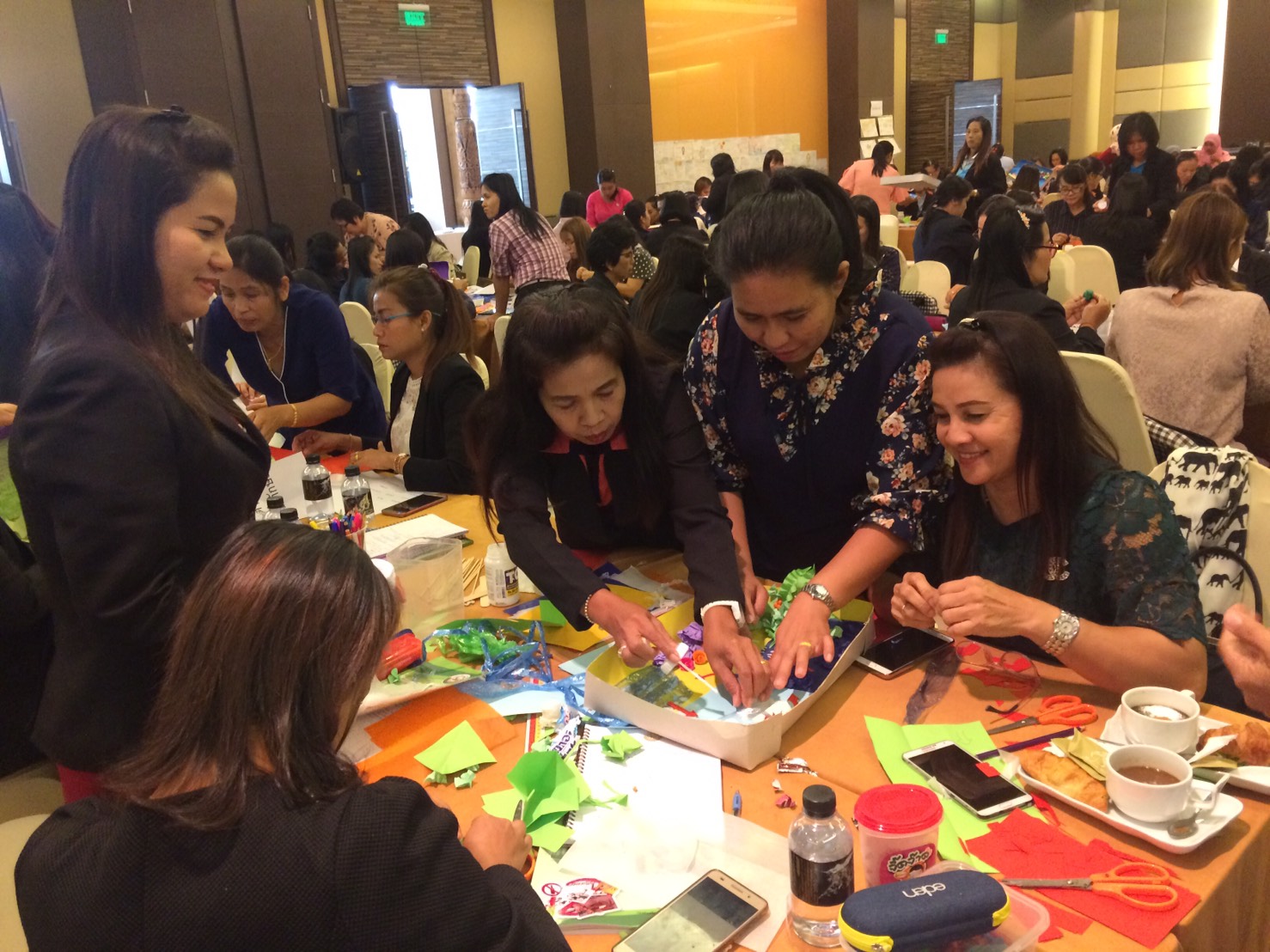 4
โครงการพัฒนาครูต้นแบบเพื่อสร้างภูมิคุ้มกันยาเสพติด ระดับปฐมวัยสังกัดองค์กรปกครองส่วนท้องถิ่นประจําปี 2561
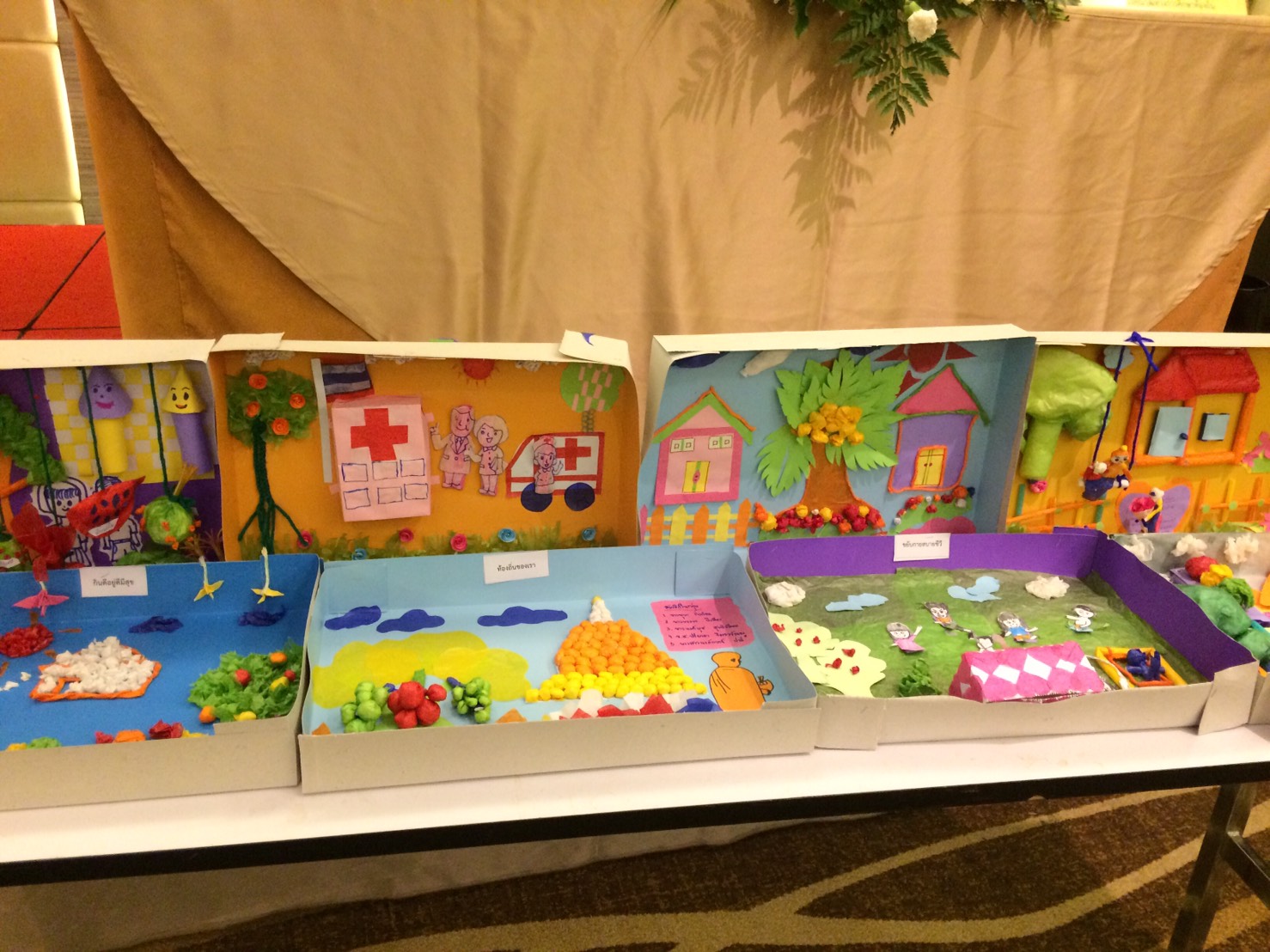 5
โครงการพัฒนาครูต้นแบบเพื่อสร้างภูมิคุ้มกันยาเสพติด ระดับปฐมวัยสังกัดองค์กรปกครองส่วนท้องถิ่นประจําปี 2561
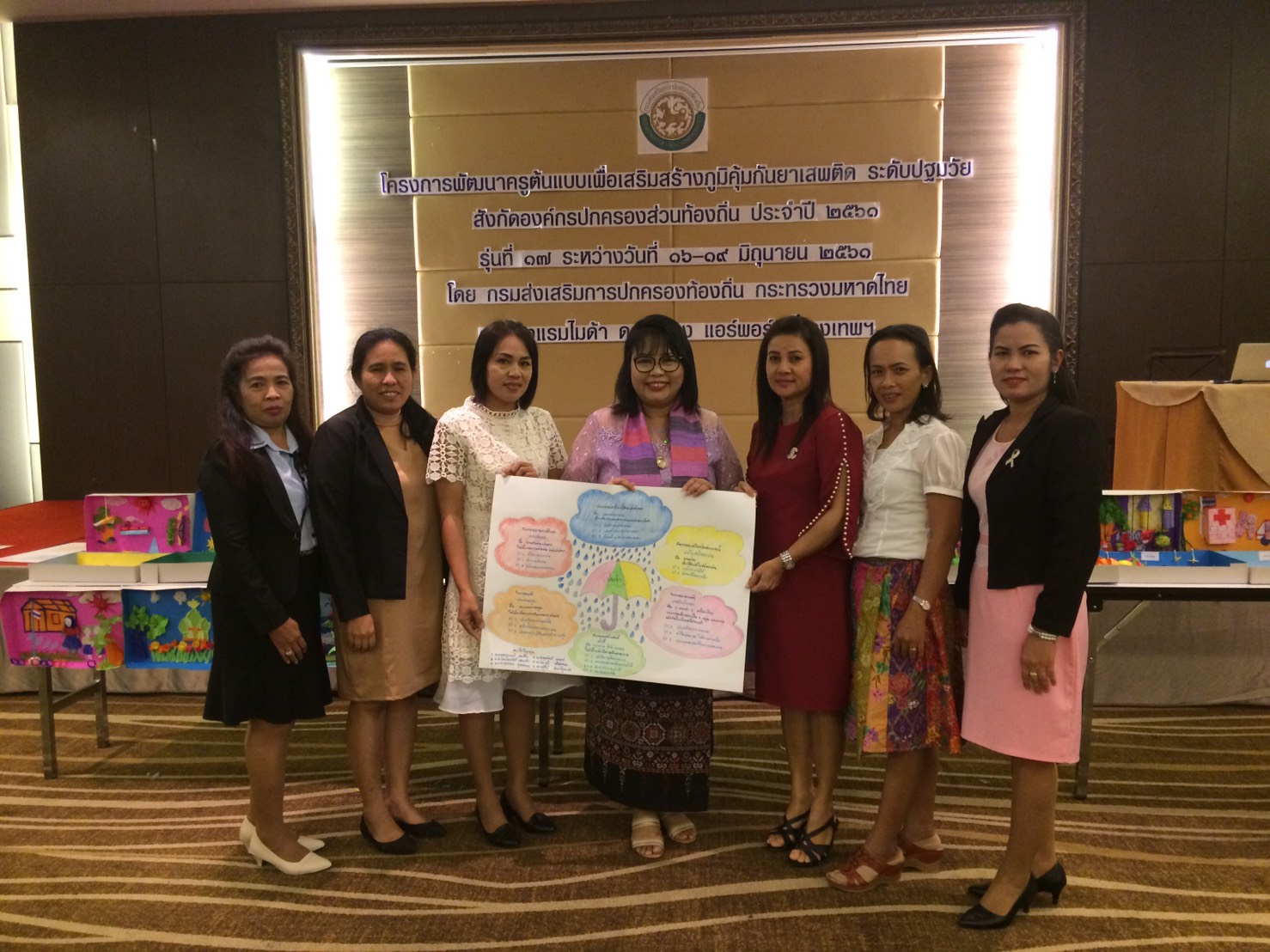 6
โครงการพัฒนาครูต้นแบบเพื่อสร้างภูมิคุ้มกันยาเสพติด ระดับปฐมวัยสังกัดองค์กรปกครองส่วนท้องถิ่นประจําปี 2561
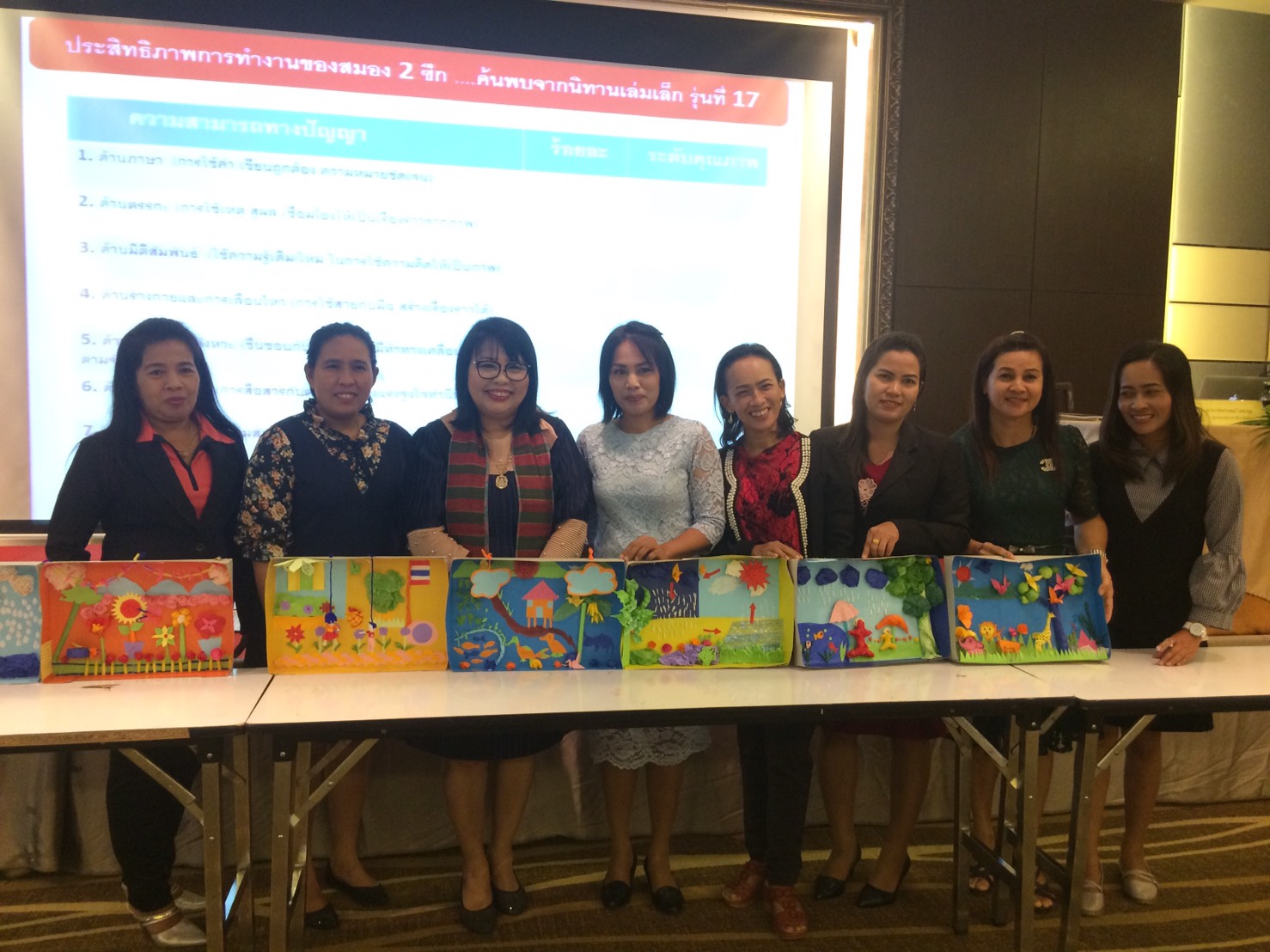 7
โครงการพัฒนาครูต้นแบบเพื่อสร้างภูมิคุ้มกันยาเสพติด ระดับปฐมวัยสังกัดองค์กรปกครองส่วนท้องถิ่นประจําปี 2561
แผนการจัดประสบการณ์  EF
สรุปด้านผลที่เกิดขึ้นกับนักเรียน
		ผลที่เกิดขึ้นกับเด็กเล็ก ในศูนย์พัฒนาเด็กเล็กองค์การบริหารส่วนตำบลดอน  ภายใต้กรอบการดำเนินงานป้องกันและแก้ไขปัญหายาเสพติดในสถานศึกษา ๕ ด้าน  ประกอบด้วย  ด้านการสร้างภูมิคุ้มกัน ด้านการค้นหา  ด้านการรักษา  ด้านการเฝ้าระวัง  และด้านการบริหารจัดการ  มีรายละเอียดดังนี้
 		1.  ด้านการสร้างภูมิคุ้มกัน  คือ  การพัฒนาทักษะสมอง  เพื่อวางรากฐานภูมิคุ้มกันระยะยาว  ด้วยองค์ความรู้เพื่อการบริหารจัดการชีวิต ( Brain Executive Functions : EF )  ให้เด็กรู้จักยับยั้งชั่งใจ ยั้งคิดไตร่ตรอง  ควบคุมอารมณ์  ยืดหยุ่น  ปรับตัว ฯลฯ เมื่อเด็กได้รับการพัฒนาอย่างต่อเนื่อง  โตขึ้นจะลดโอกาสการเข้าไปเกี่ยวข้องกับยาเสพติดหรือพฤติกรรมเบี่ยงเบนต่างๆ เช่น พฤติกรรมการดื่มเหล้า การสูบบุหรี่  การทุจริต  เป็นต้น  โดยดำเนินการผ่านกลไกครูผู้ดูแลเด็ก ศูนย์พัฒนาเด็กเล็กองค์การบริหารส่วนตำบลดอน  และการเสริมกิจกรรมการเรียนรู้โดยผ่านกระบวนการเล่น โดยใช้สนามเด็กเล่นสร้างปัญญา ตามรอยพระยุคลบาท
สรุปด้านผลที่เกิดขึ้นกับนักเรียน
		2.  ด้านการค้นหา  คือ  การมีระบบดูแลช่วยเหลือนักเรียน  การสังเกต ซักถาม ฯลฯ  การจัดทำ SAR 
	ของสถานศึกษาศูนย์พัฒนาเด็กเล็กองค์การบริหารส่วนตำบลดอน  ที่มีการบรรจุการดำเนินการด้านการป้องกัน เฝ้าระวัง และแก้ไขปัญหายาเสพติดในศูนย์พัฒนาเด็กเล็กองค์การบริหารส่วนตำบลดอน
 		3. ด้านการรักษา  คือ  การสร้างกระบวนการมีส่วนร่วมของเครือข่ายกรรมการสถานศึกษา และคณะ
	ผู้ปกครองของศูนย์พัฒนาเด็กเล็กองค์การบริหารส่วนตำบลดอน  โรงพยาบาลส่งเสริมสุขภาพตำบลดอน  เพื่อสร้างระบบดูแลช่วยเหลือนักเรียนให้มีความเข้มแข็ง  กรณีนักเรียนกลุ่มทั่วไป และนักเรียนกลุ่มเสี่ยง
 		4.  ด้านการเฝ้าระวัง  คือ  สร้างความร่วมมือระหว่างครู คณะกรรมการสถานศึกษาและชุมชน  โดย
	ส่งเสริมให้มีการจัดกิจกรรมต่างๆ เช่น  กีฬาสีศูนย์พัฒนาเด็กเล็กองค์การบริหารส่วนตำบลดอน  กิจกรรมการเรียนการสอน แบบ EF  โดยทำให้นักเรียนมีความรู้  เข้าใจถึงโทษ  และพิษภัยของสารเสพติด  รู้จักหลีกเลี่ยง/ป้องกันตนเองให้ห้างไกลจากยาเสพติด รู้จักใช้เวลาว่างในการพัฒนาตนเอง
 		5.  ด้านการบริหารจัดการ  คือ  การอบรมการพัฒนาครูต้นแบบเพื่อสร้างภูมิคุ้มกันยาเสพติดระดับ
	ปฐมวัยของครูผู้ดูแลเด็กศูนย์พัฒนาเด็กเล็กองค์การบริหารส่วนตำบลดอน  เพื่อเป็นการเพิ่มทักษะและประสบการณ์ในการออกแบบกิจกรรมการเรียนการสอน เพื่อให้เกิดประโยชน์สูงสุดแก่นักเรียน
ระบบการรายงานการป้องกันและแก้ไขปัญหายาเสพติด
ในสถานศึกษา NISPA
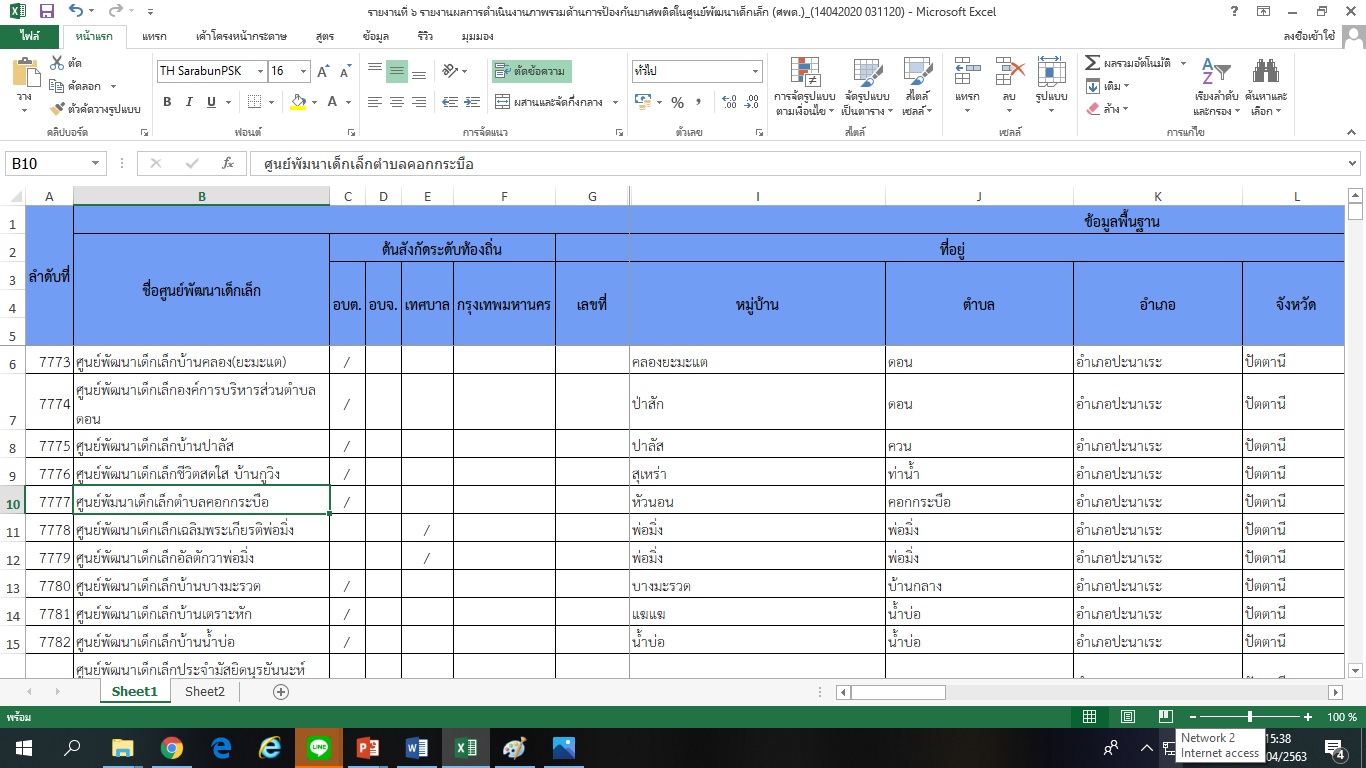 ระบบการรายงานการป้องกันและแก้ไขปัญหายาเสพติด
ในสถานศึกษา NISPA
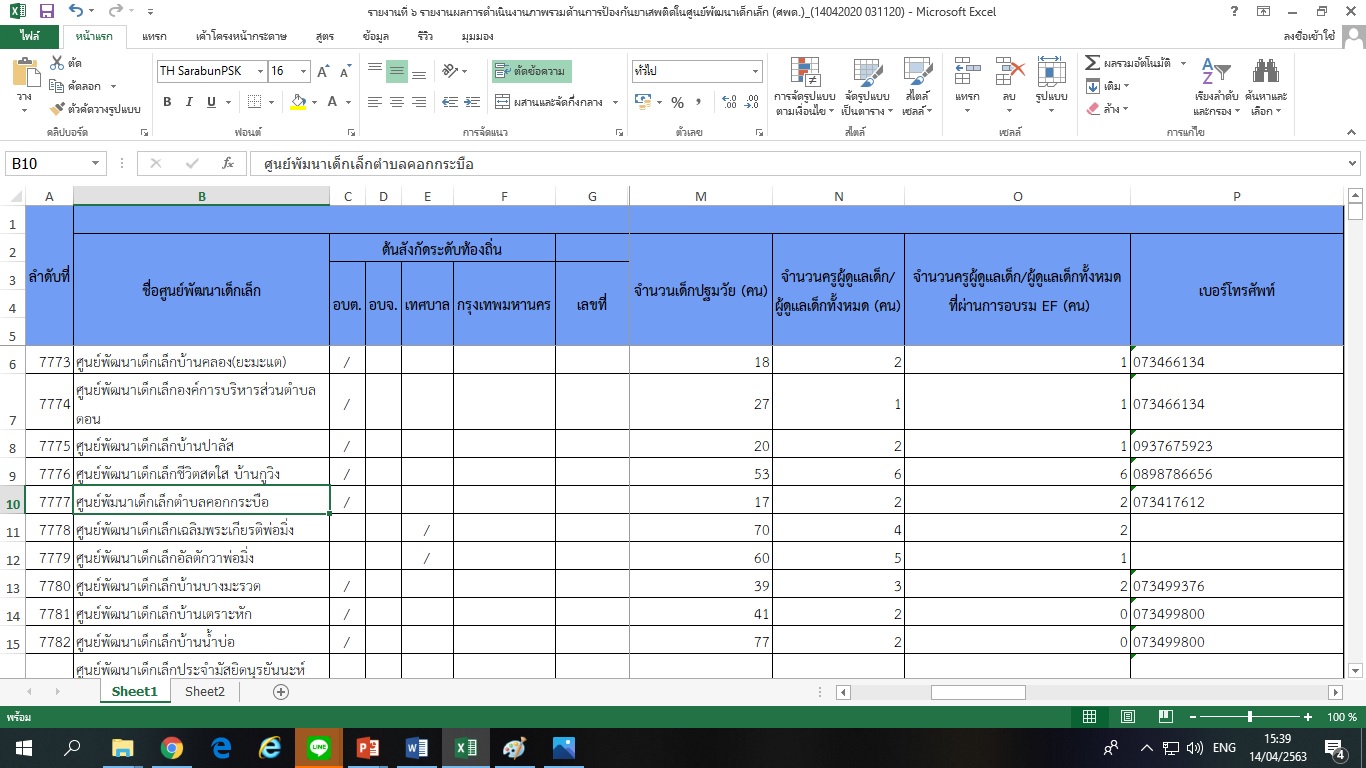 ระบบการรายงานการป้องกันและแก้ไขปัญหายาเสพติด
ในสถานศึกษา NISPA
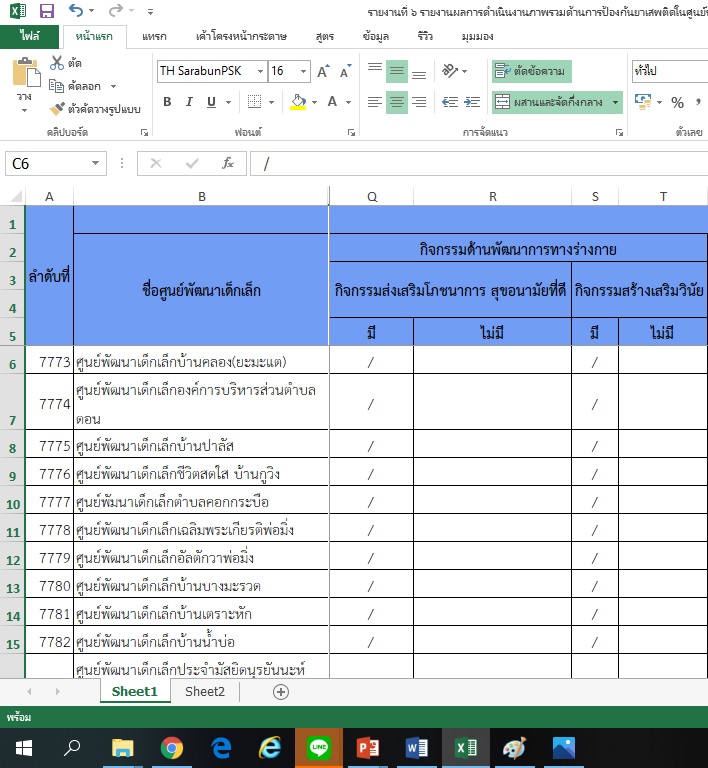 ระบบการรายงานการป้องกันและแก้ไขปัญหายาเสพติด
ในสถานศึกษา NISPA
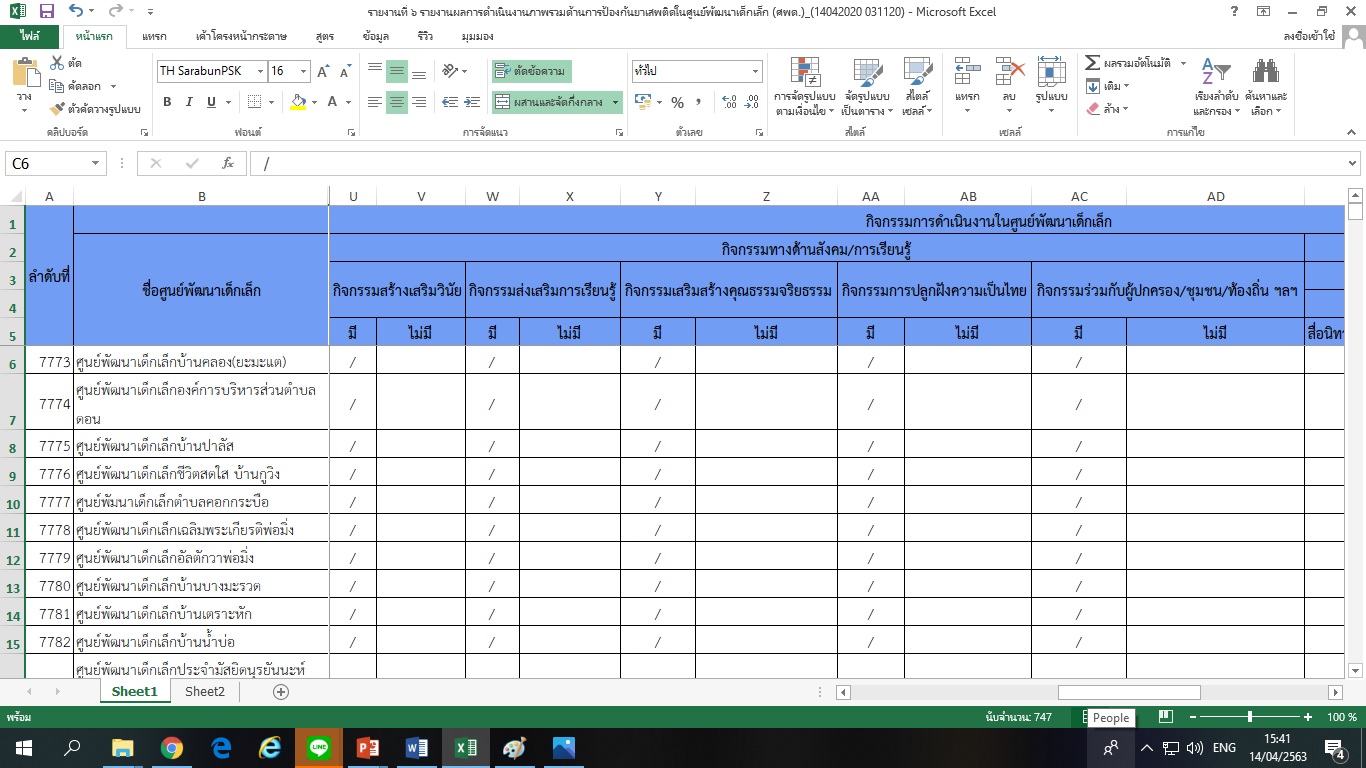 ระบบการรายงานการป้องกันและแก้ไขปัญหายาเสพติด
ในสถานศึกษา NISPA
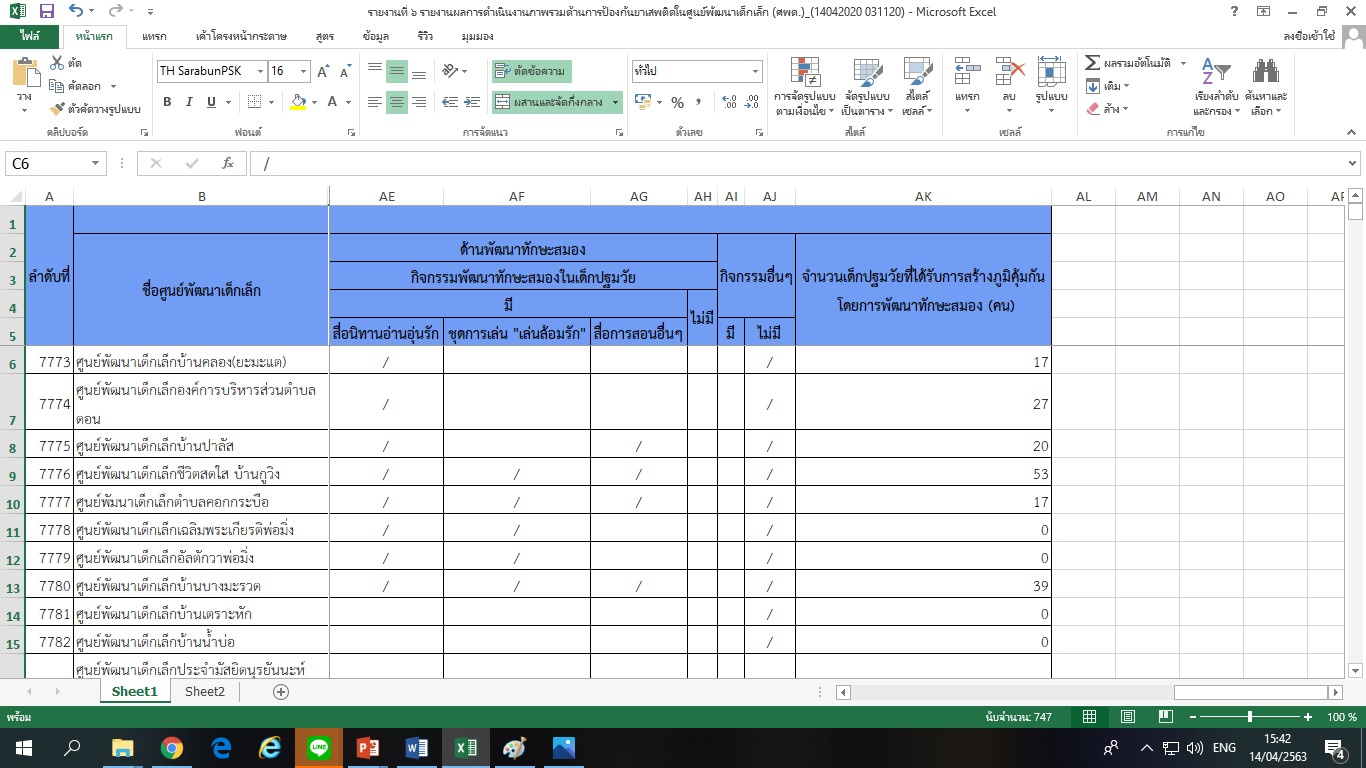 แผนการจัดการเรียนรู้  
ศูนย์พัฒนาเด็กเล็กองค์การบริหารส่วนตำบลดอน
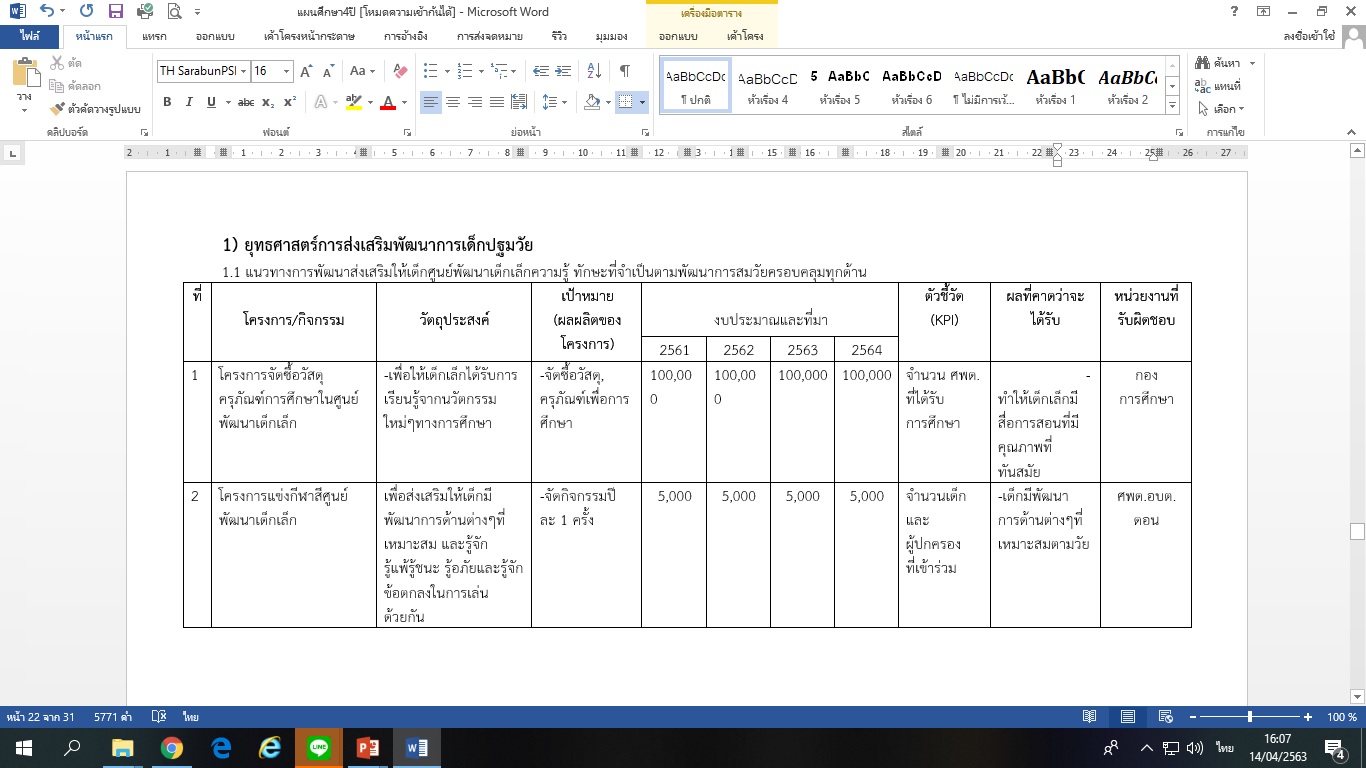 แผนการจัดการเรียนรู้  
ศูนย์พัฒนาเด็กเล็กองค์การบริหารส่วนตำบลดอน
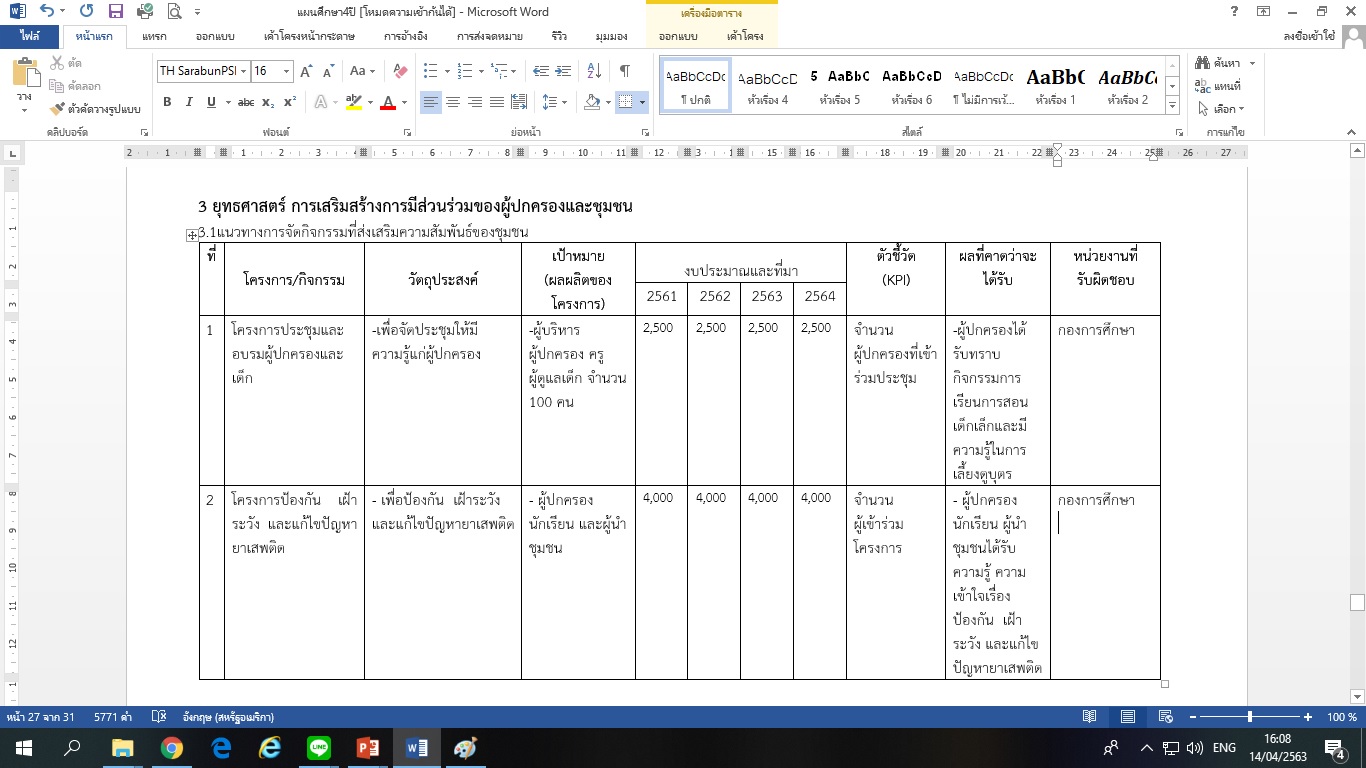 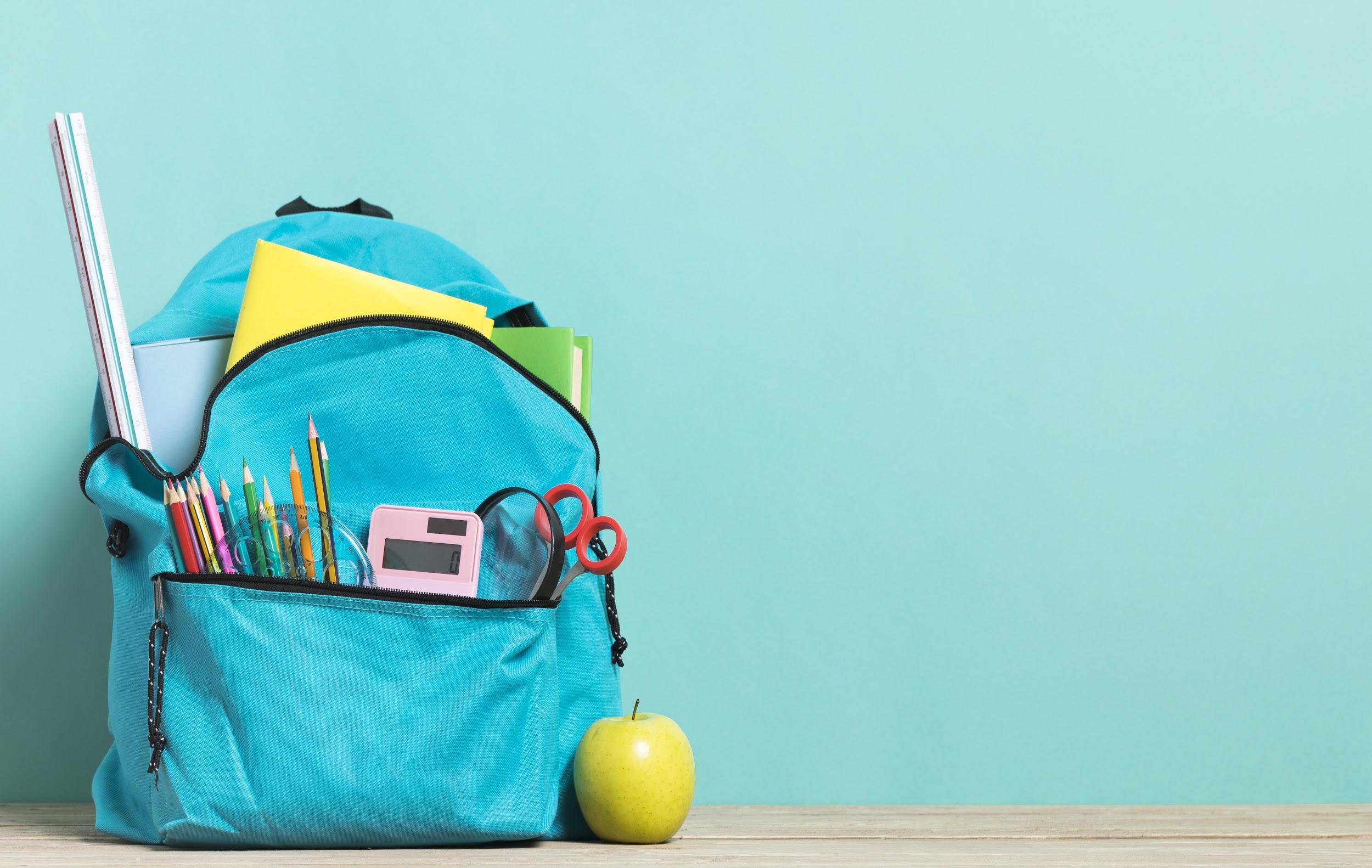 โครงการประชุมผู้ปกครอง  
ศูนย์พัฒนาเด็กเล็ก
องค์การบริหารส่วนตำบลดอน
โครงการประชุมผู้ปกครอง  ศูนย์พัฒนาเด็กเล็กองค์การบริหารส่วนตำบลดอน…
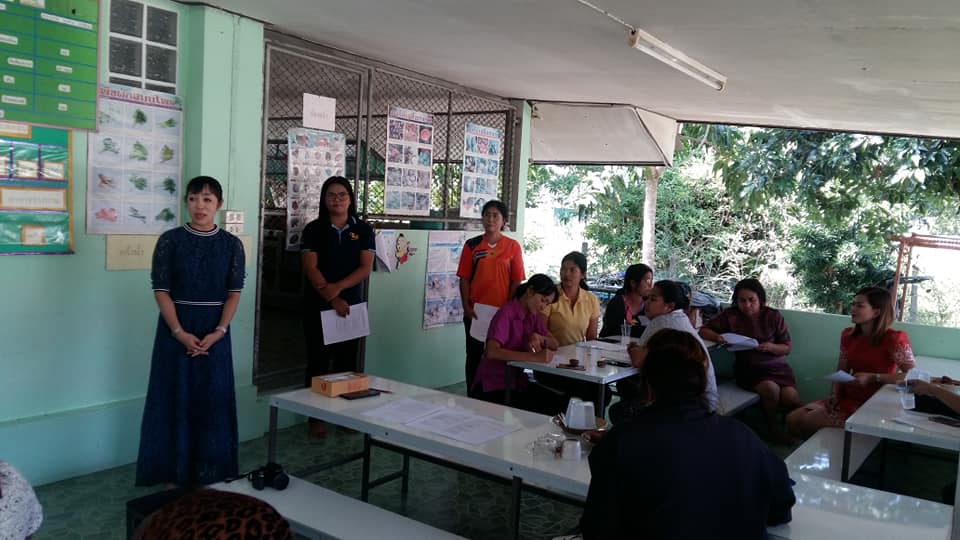 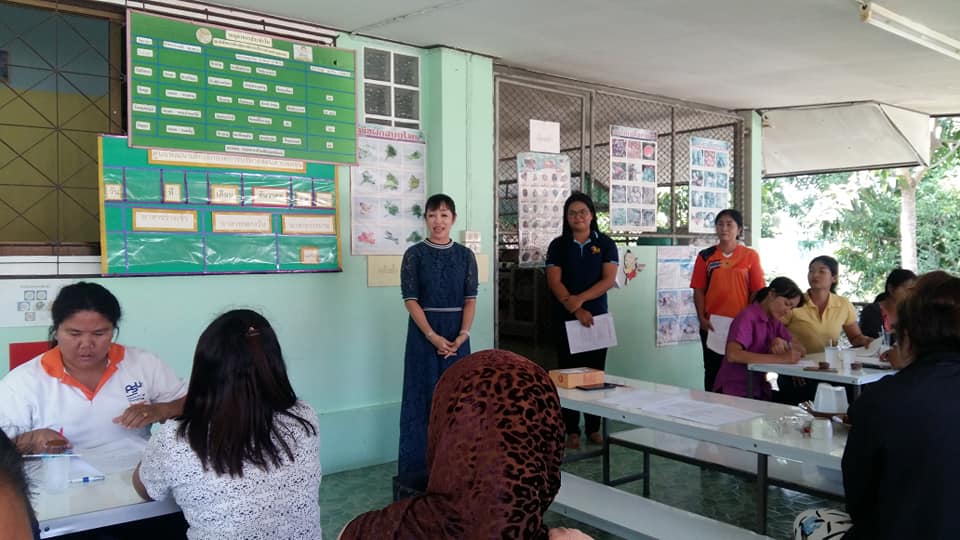 01
03
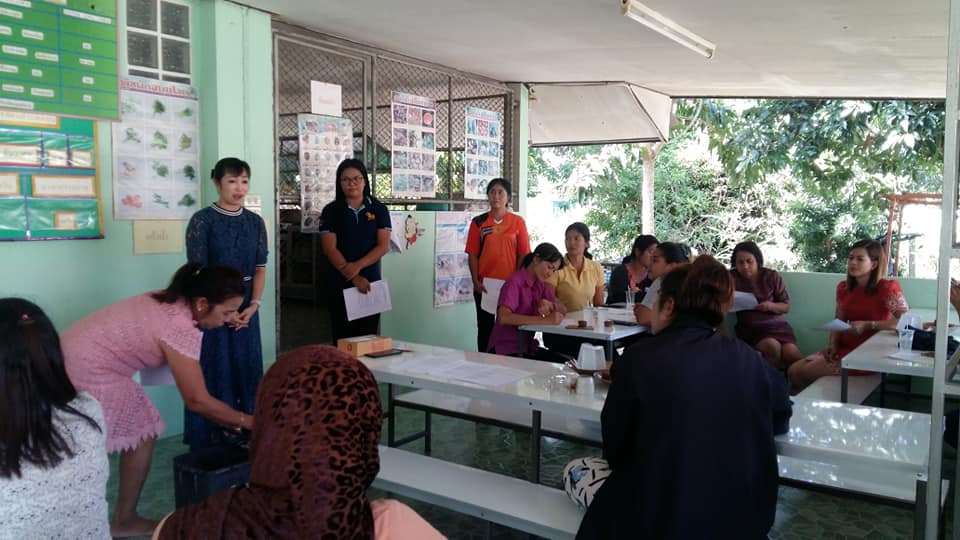 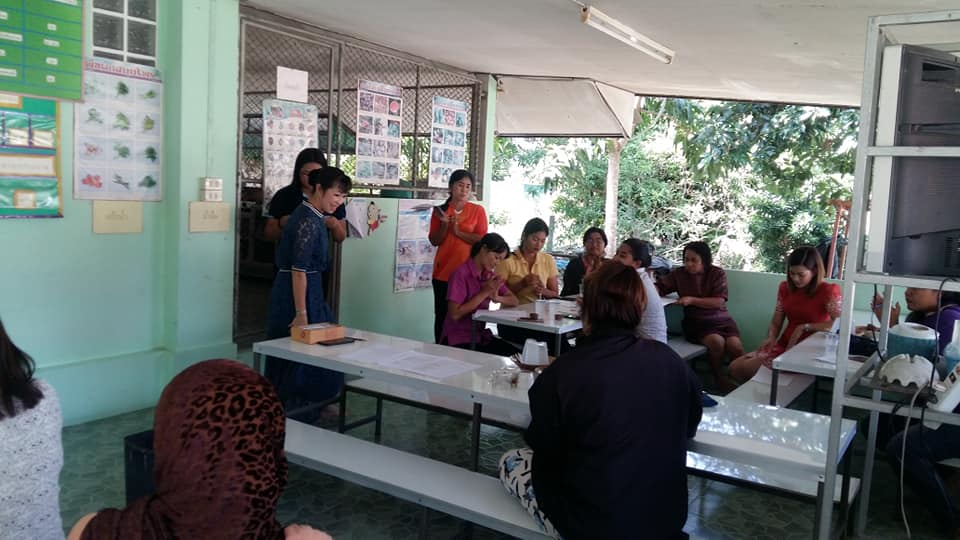 02
04
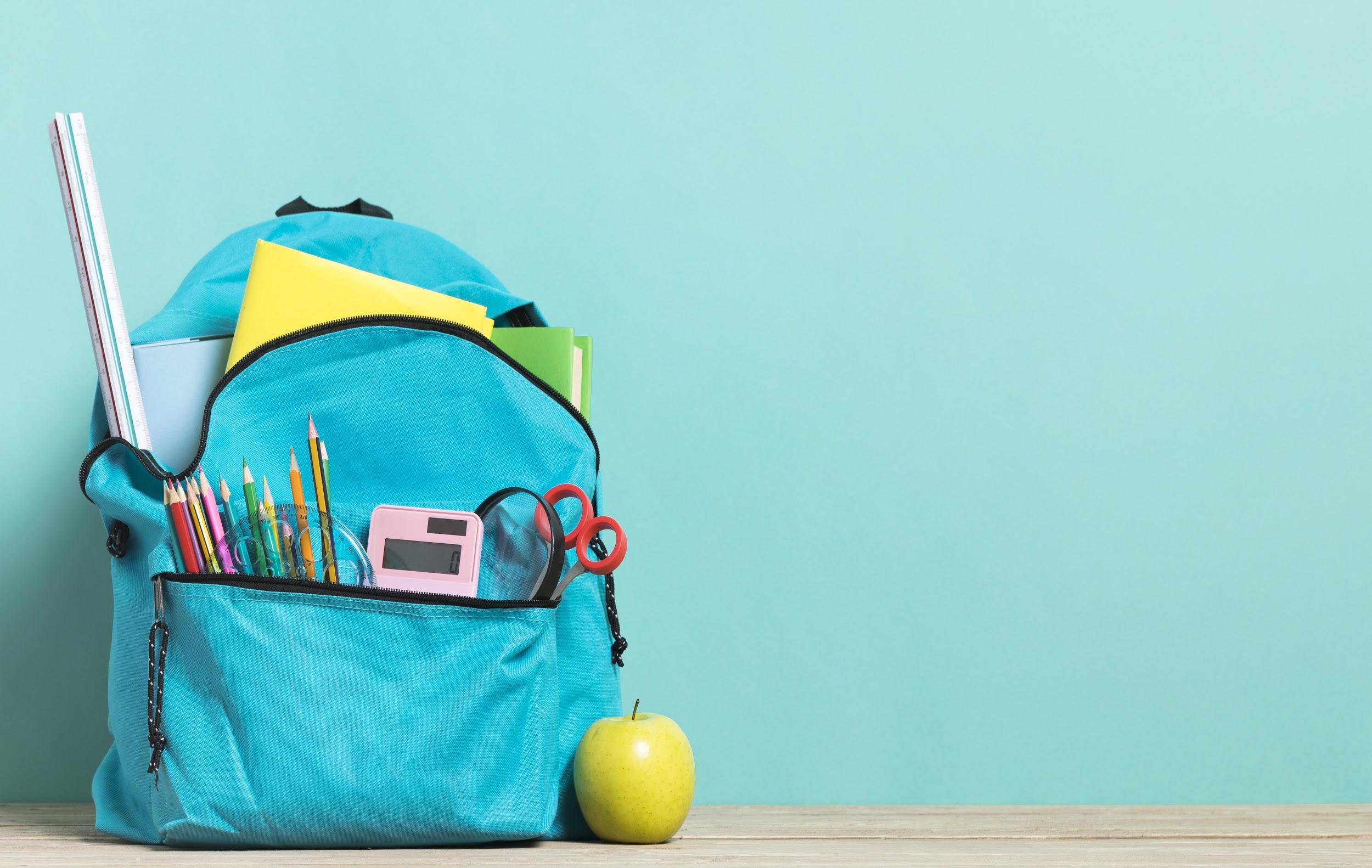 โครงการกีฬาสี
ศูนย์พัฒนาเด็กเล็ก
องค์การบริหารส่วนตำบลดอน
โครงการประชุมผู้ปกครอง  ศูนย์พัฒนาเด็กเล็กองค์การบริหารส่วนตำบลดอน…
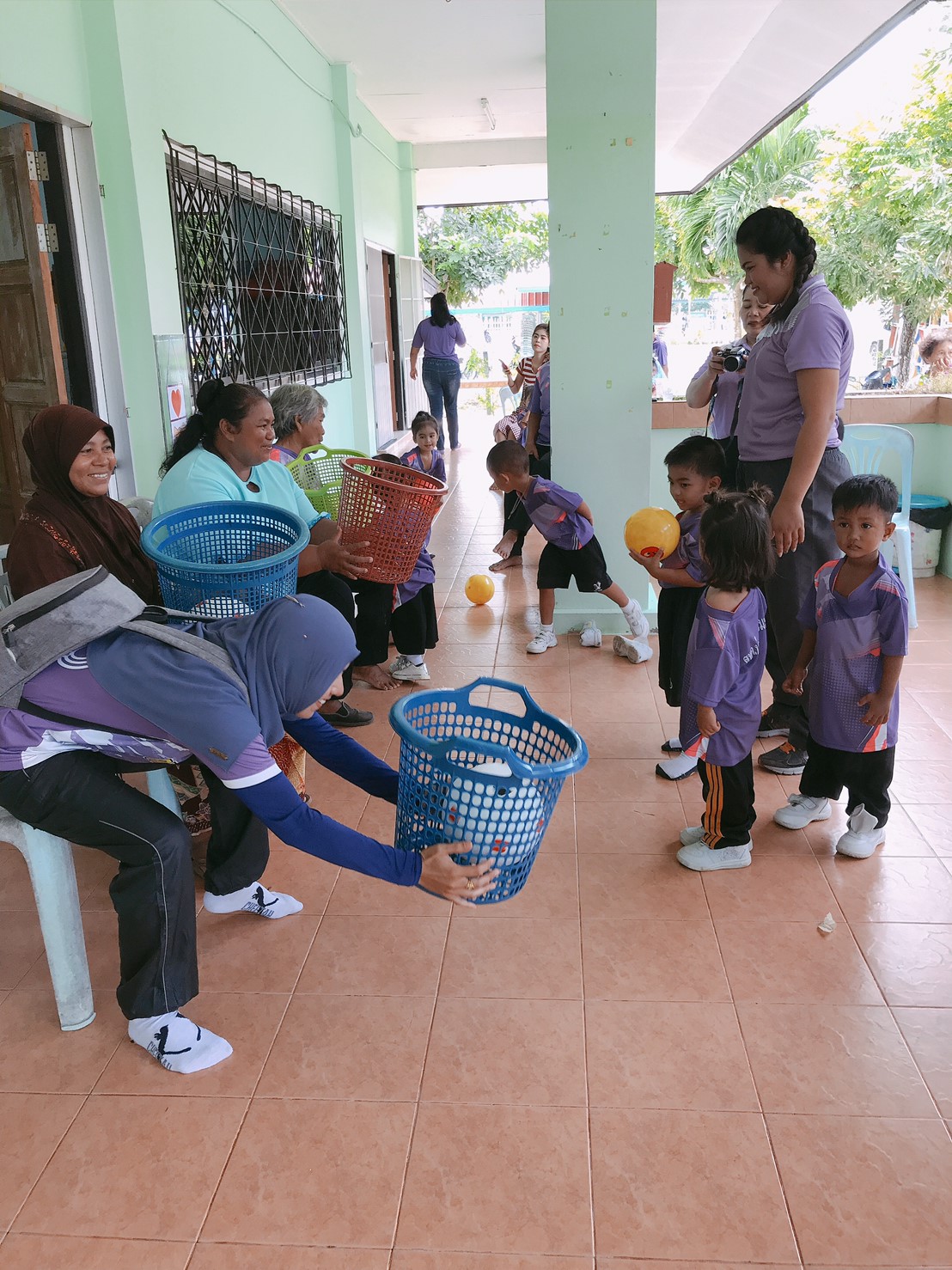 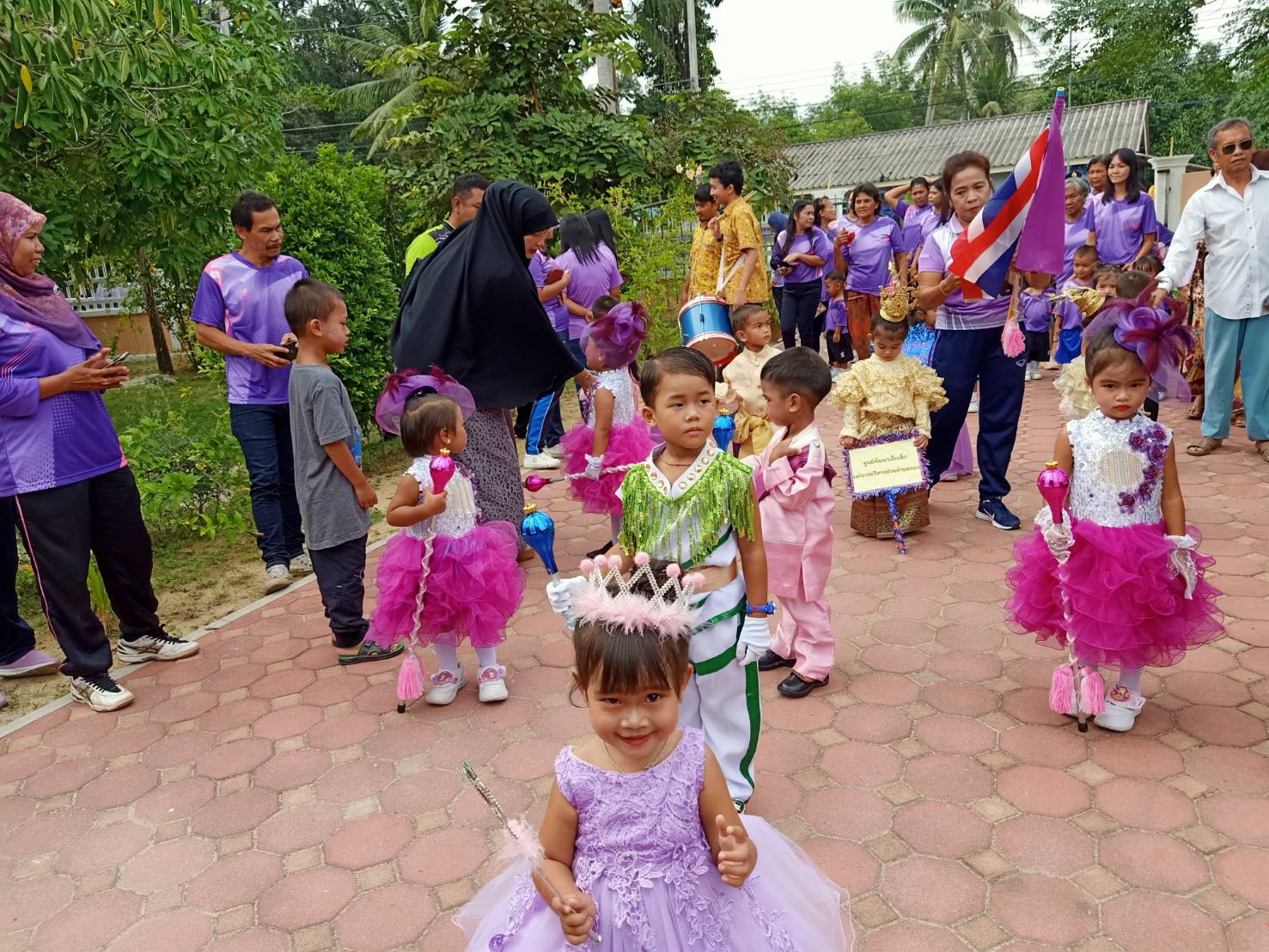 01
03
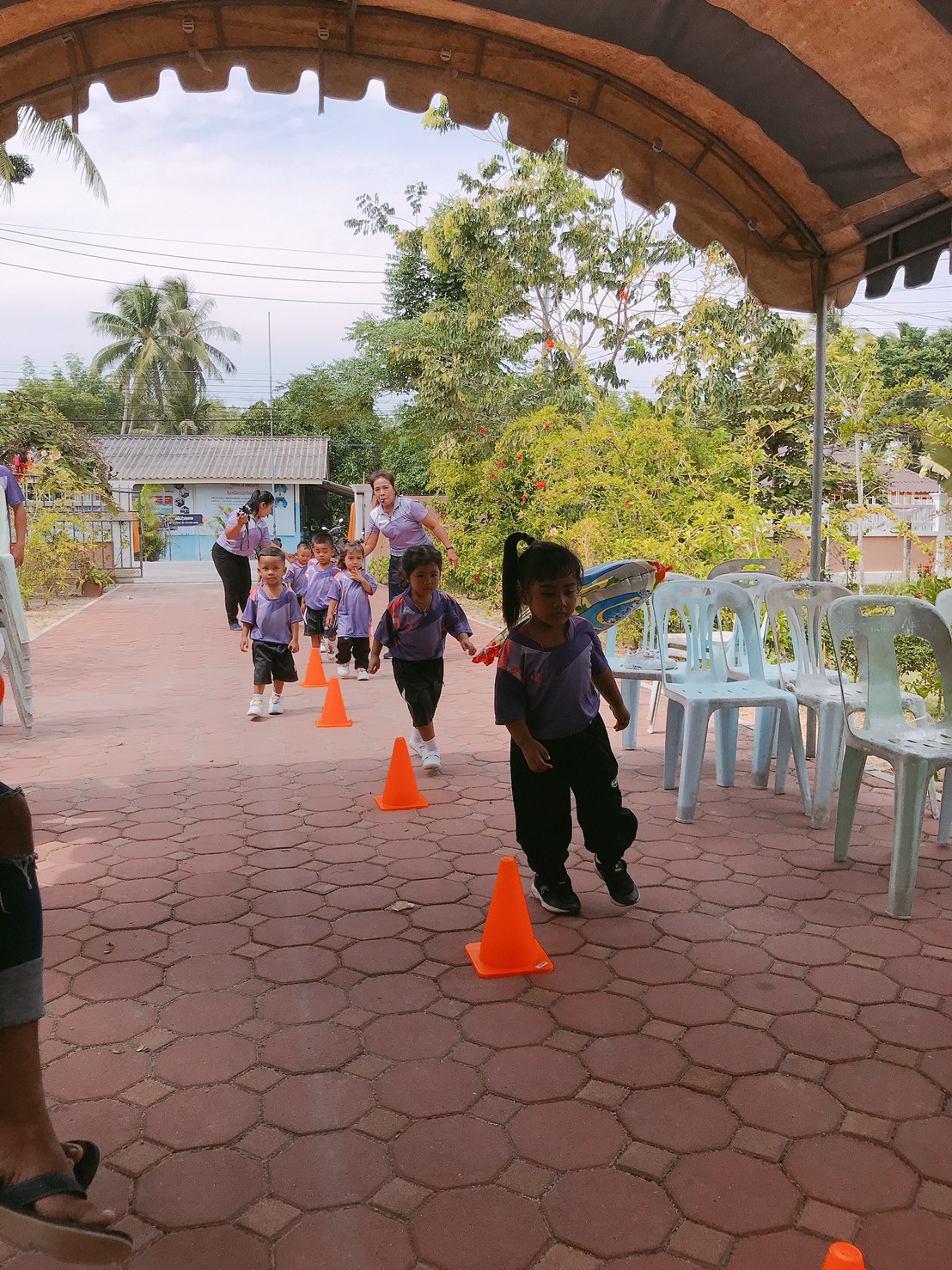 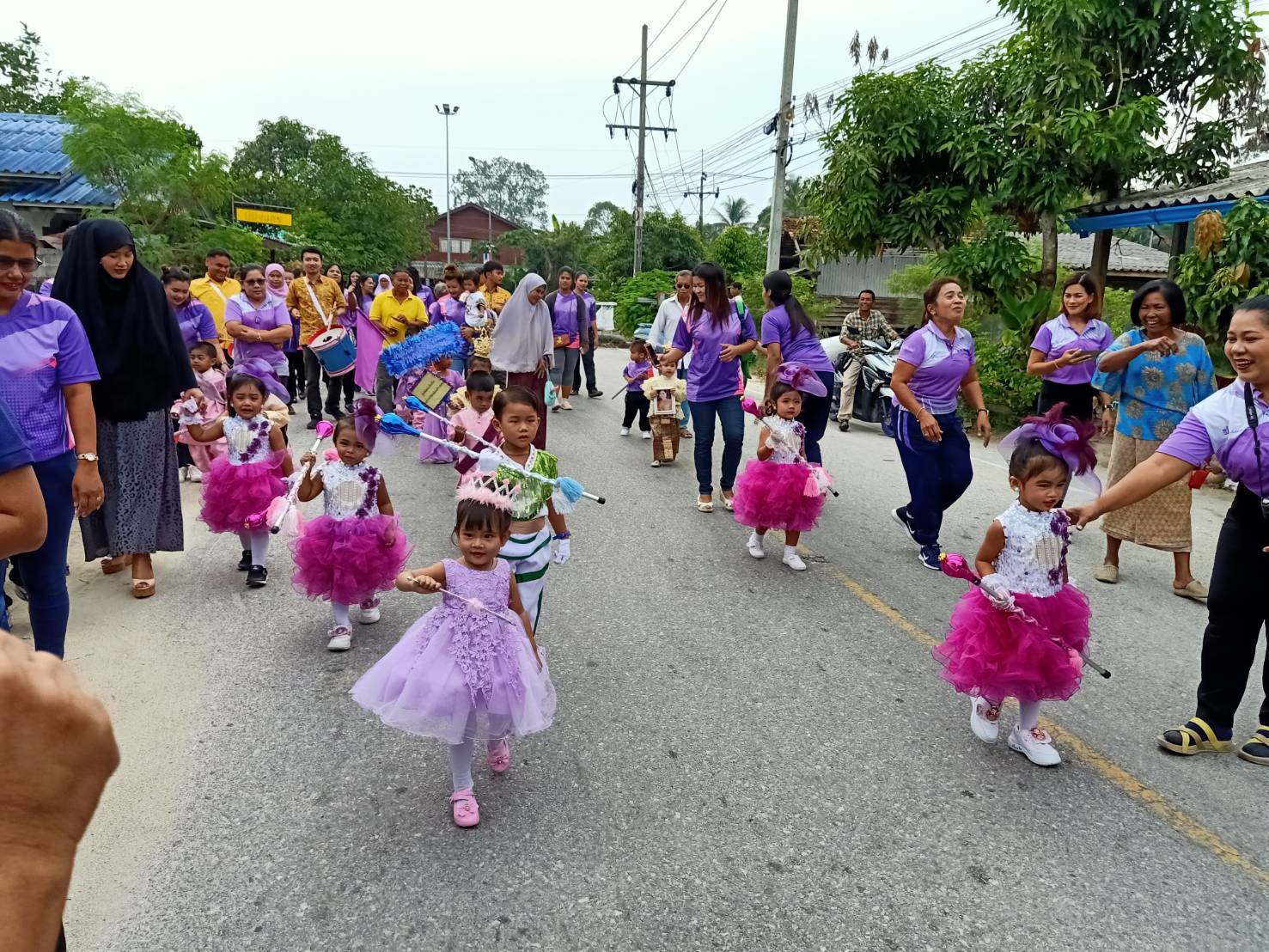 02
04
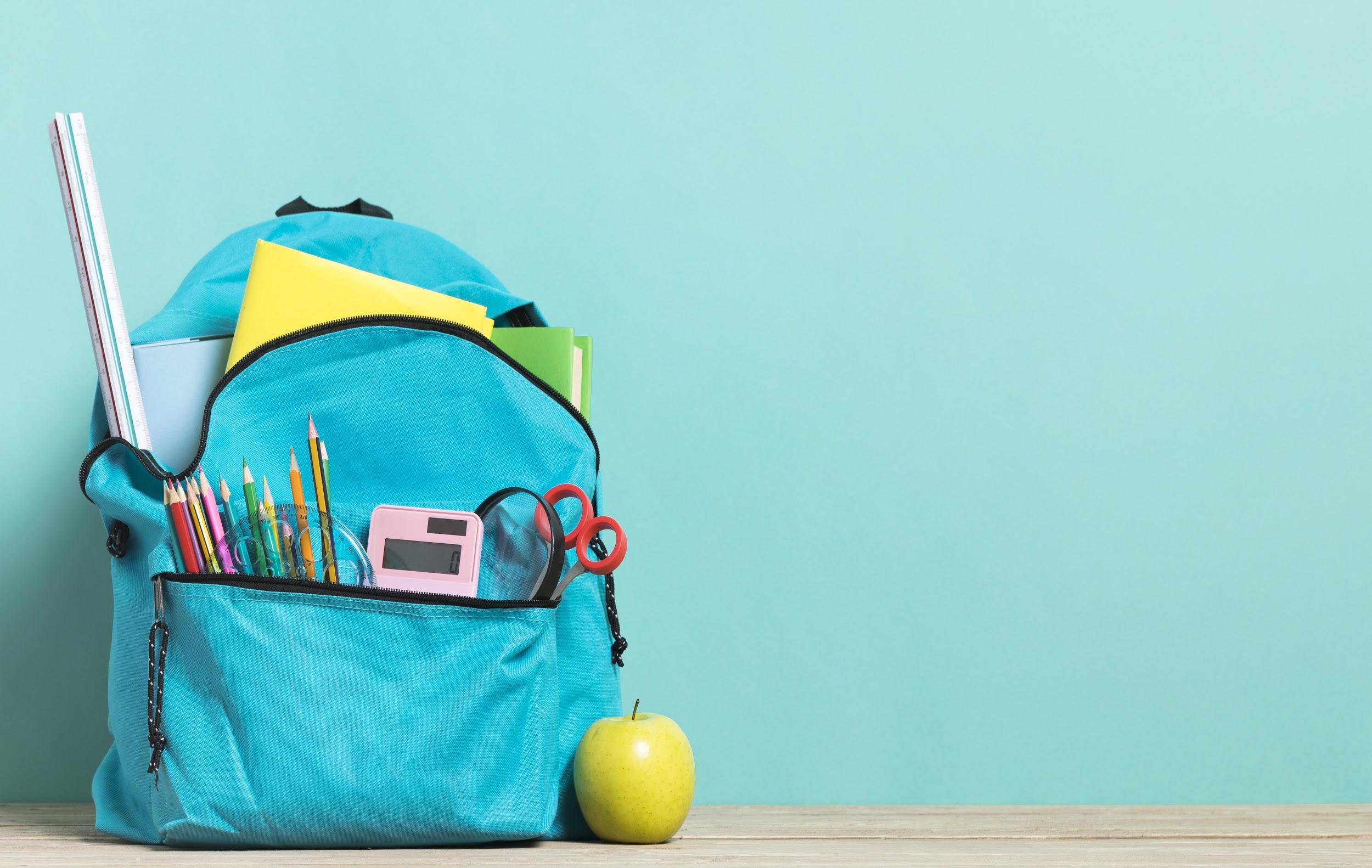 ภาพกิจกรรมการรณรงค์ ประชาสัมพันธ์สร้างการรับรู้เกี่ยวกับการป้องกันยาเสพติดผ่านช่องทางการสื่อสารที่หลากหลาย
ภาพกิจกรรมการรณรงค์ ประชาสัมพันธ์สร้างการรับรู้เกี่ยวกับการป้องกันยาเสพติดผ่านช่องทางการสื่อสารที่หลากหลาย…
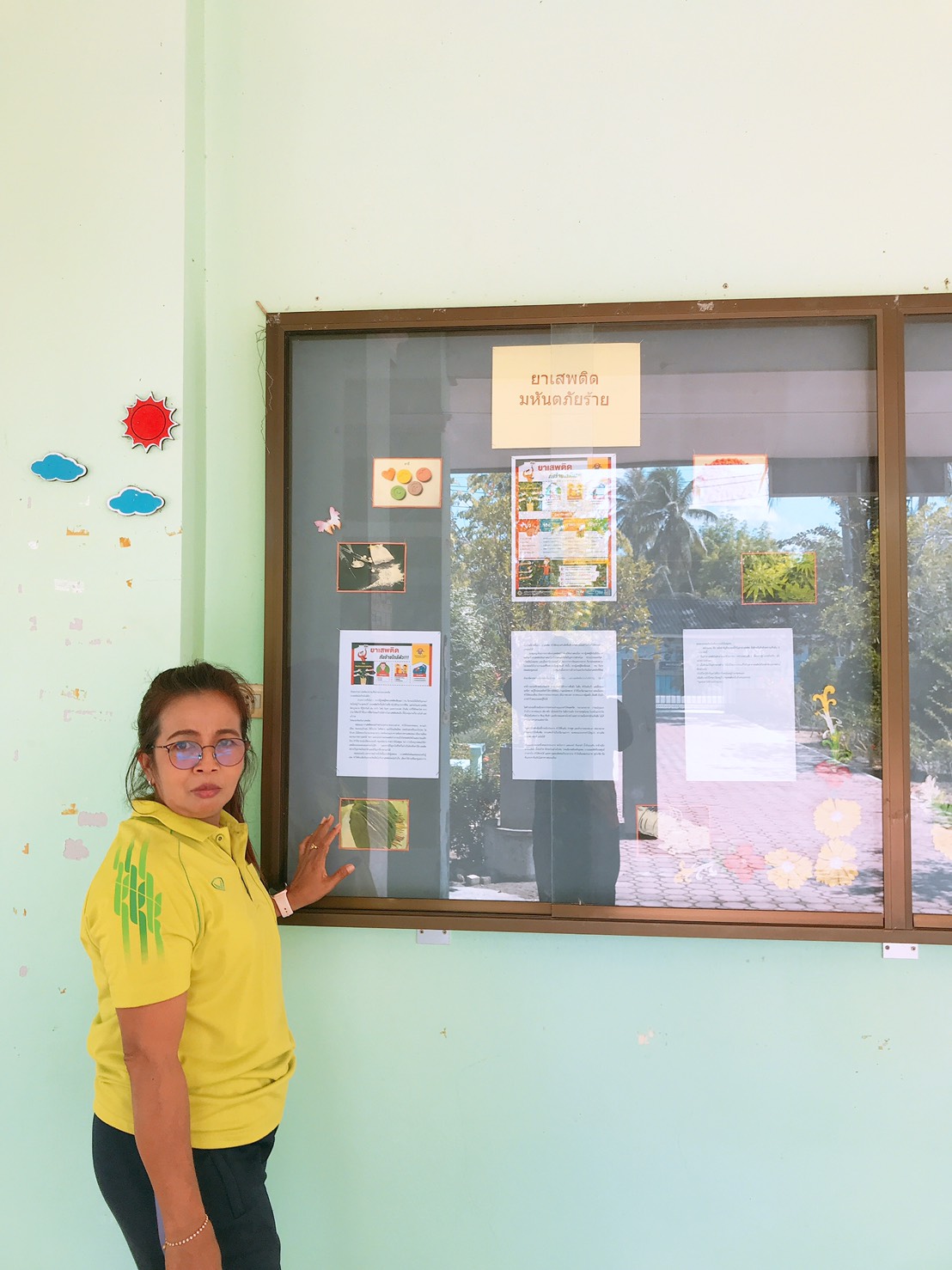 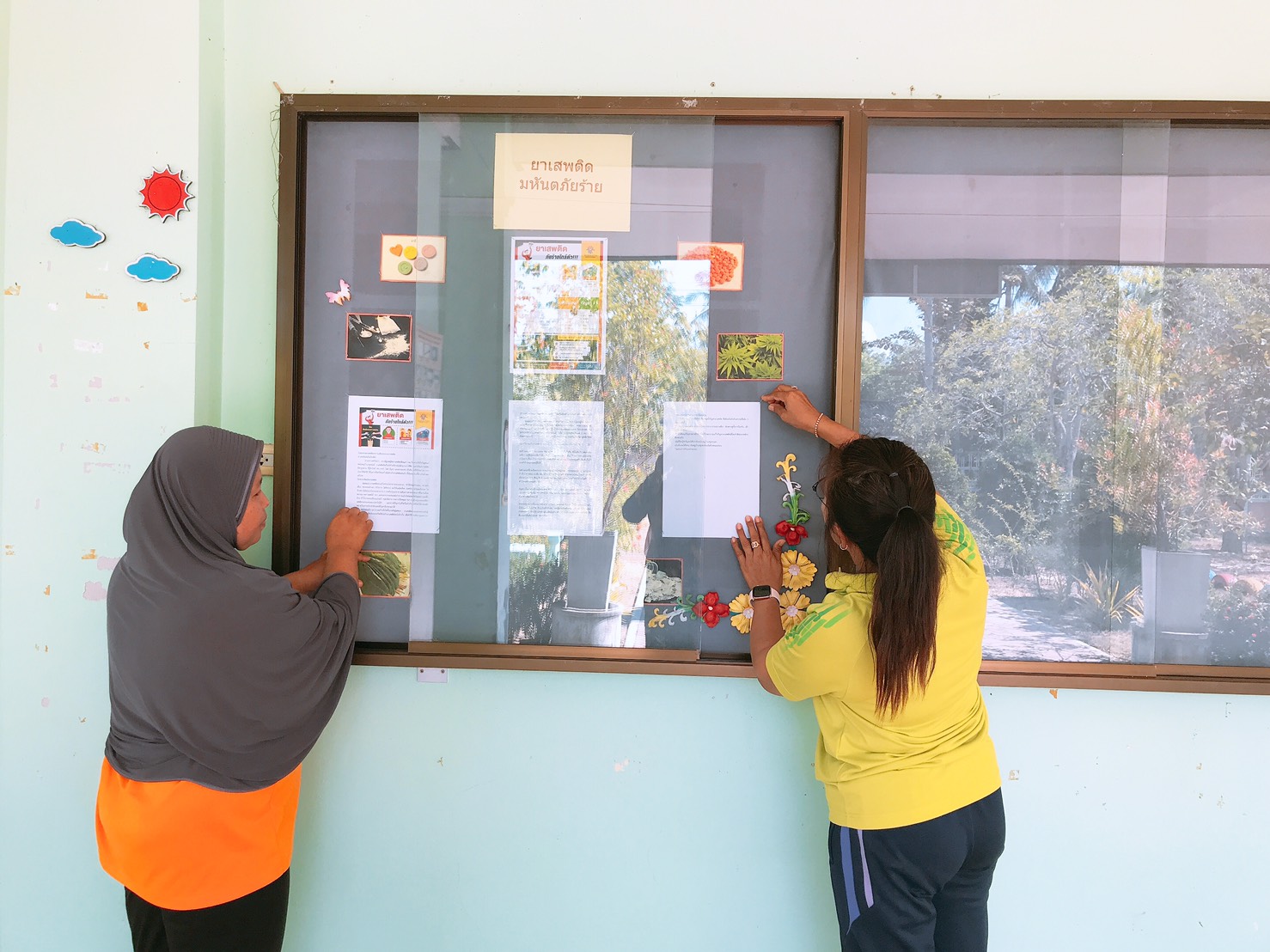 01
03
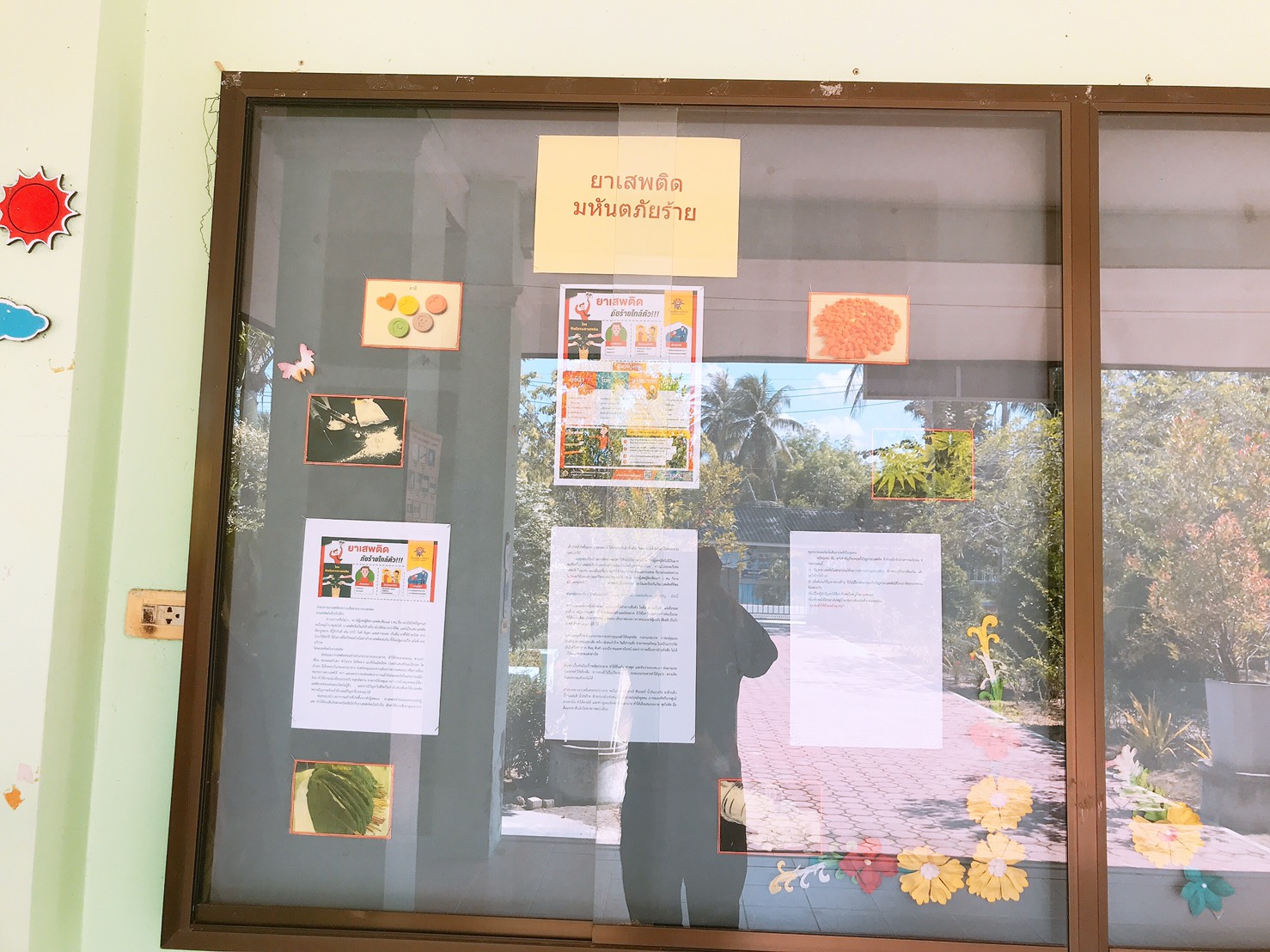 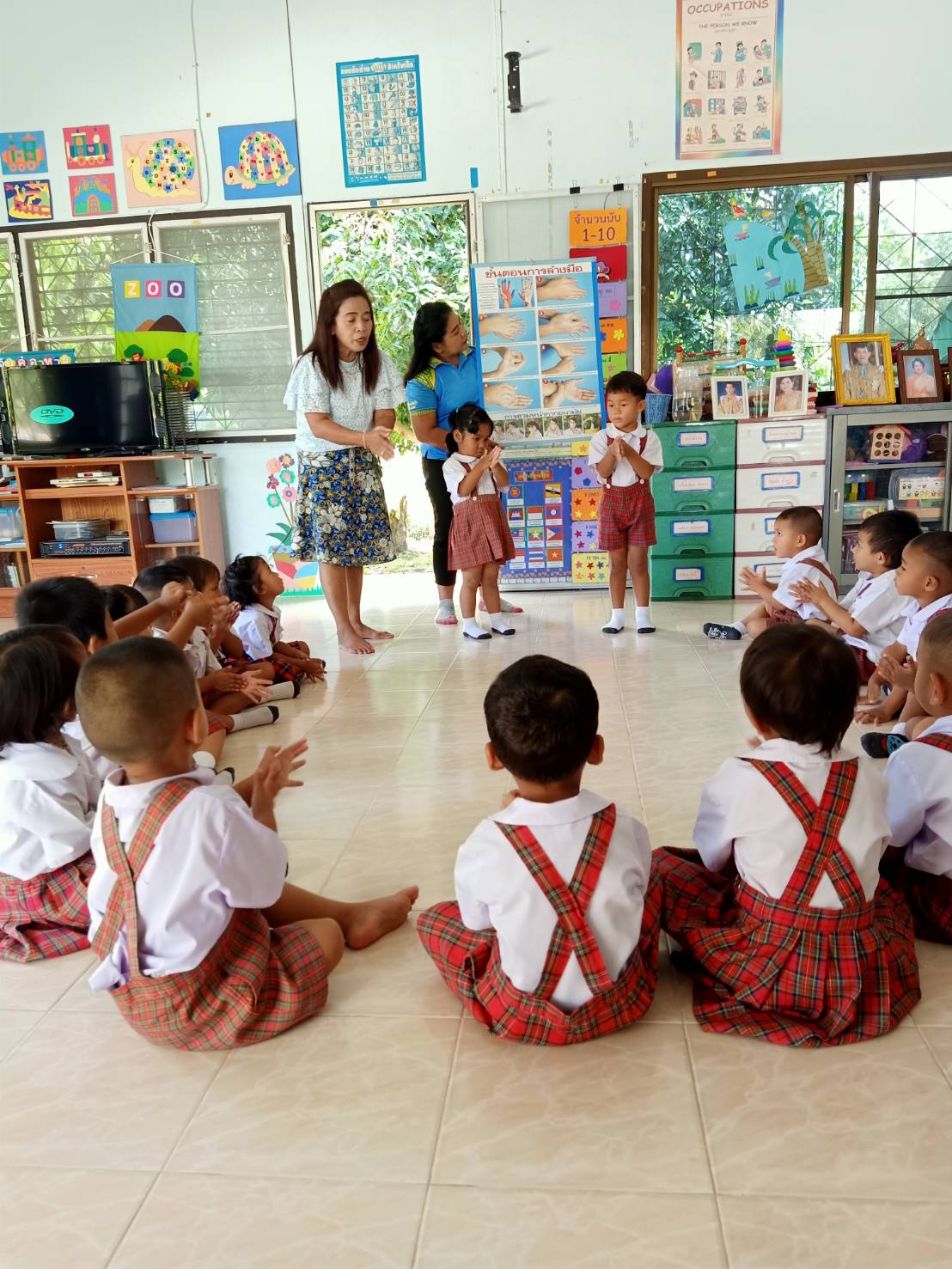 02
04
ขอบคุณค่ะ